Escuela Normal De Educación Preescolar





Licenciatura en educación preescolar
Materia: Trabajo docente y proyectos de mejora escolar 
Maestro: Fabiola Valero Torres 
Unidad de aprendizaje 2: Propuestas de innovación al trabajo docente en el marco del Proyecto Escolar de Mejora Continua (PEMC) 
Competencias de la unidad de aprendizaje:
Plantea las necesidades formativas de los alumnos de acuerdo con sus procesos de desarrollo y de aprendizaje, con base en los nuevos enfoques pedagógico. 
Establece relaciones entre los principios, conceptos disciplinarios y contenidos del plan y programas de estudio en función del logro de aprendizaje de sus alumnos, asegurando la coherencia y continuidad entre los distintos grados y niveles educativos.
Utiliza metodologías pertinentes y actualizadas para promover el aprendizaje de los alumnos en los diferentes campos, áreas y ámbitos que propone el currículum, considerando los contextos y su desarrollo.
Incorpora los recursos y medios didácticos idóneos para favorecer el aprendizaje de acuerdo con el conocimiento de los procesos de desarrollo cognitivo y socioemocional de los alumnos.
Elabora diagnósticos de los intereses, motivaciones y necesidades formativas de los alumnos para organizar las actividades de aprendizaje, así como las adecuaciones curriculares y didácticas pertinentes.
Selecciona estrategias que favorecen el desarrollo intelectual, físico, social y emocional de los alumnos para procurar el logro de los aprendizajes.
Emplea los medios tecnológicos y las fuentes de información científica disponibles para mantenerse actualizado respecto a los diversos campos de conocimiento que intervienen en su trabajo docente.
Construye escenarios y experiencias de aprendizaje utilizando diversos recursos metodológicos y tecnológicos para favorecer la educación inclusiva.
Evalúa el aprendizaje de sus alumnos mediante la aplicación de distintas teorías, métodos e instrumentos considerando las áreas, campos y ámbitos de conocimiento, así como los saberes correspondientes al grado y nivel educativo.
Elabora propuestas para mejorar los resultados de su enseñanza y los aprendizajes de sus alumnos.
Utiliza los recursos metodológicos y técnicos de la investigación para explicar, comprender situaciones educativas y mejorar su docencia.
Orienta su actuación profesional con sentido ético-valoral y asume los diversos principios y reglas que aseguran una mejor convivencia institucional y social, en beneficio de los alumnos y de la comunidad escolar.
Decide las estrategias pedagógicas para minimizar o eliminar las barreras para el aprendizaje y la participación asegurando una educación inclusiva.
Planeación 
Alumna: Griselda Estefanía García Barrera N.L. 4
Sexto semestre Sección B
Saltillo, Coahuila
15 de mayo de 2021
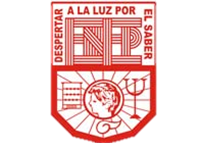 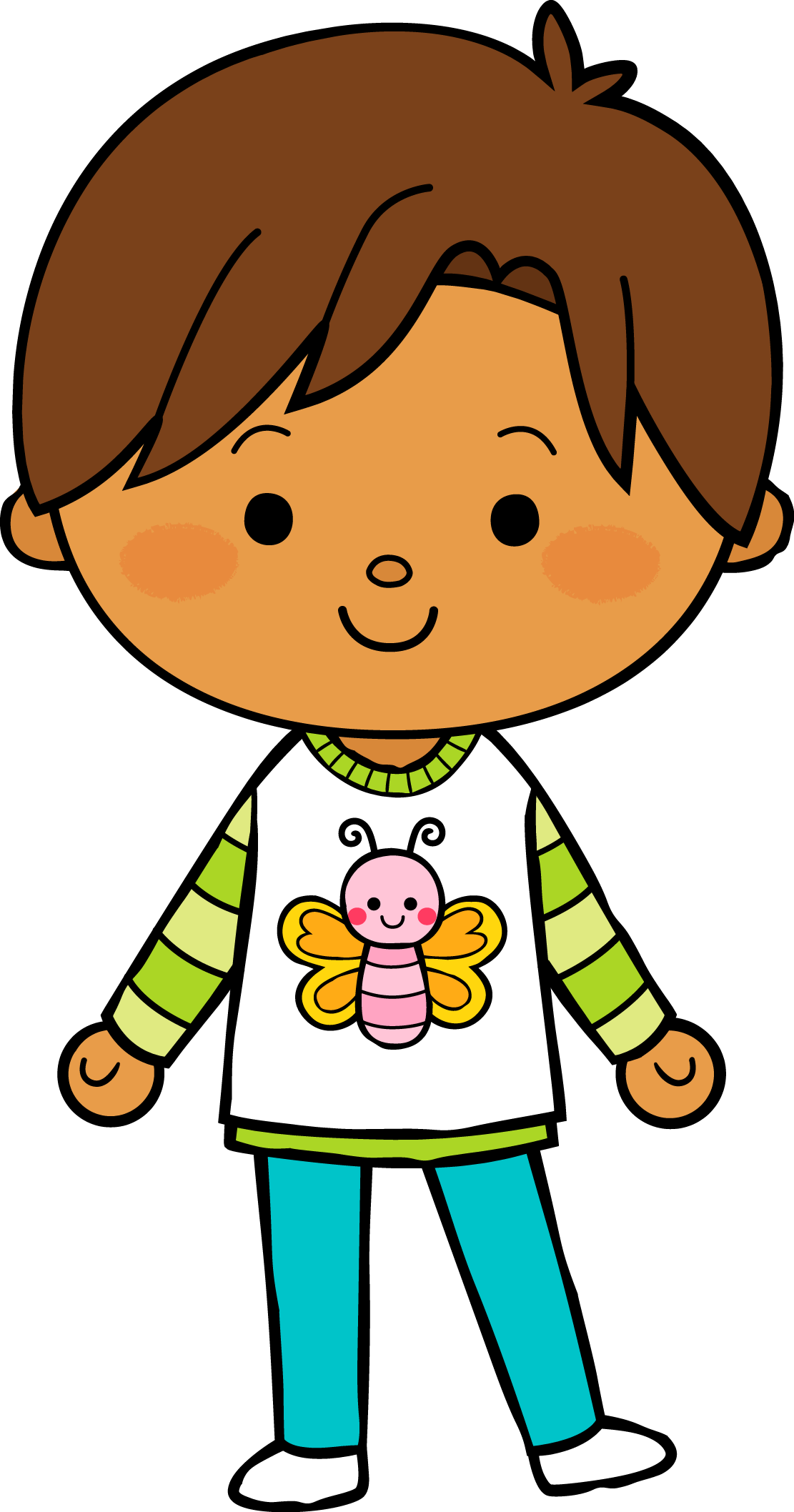 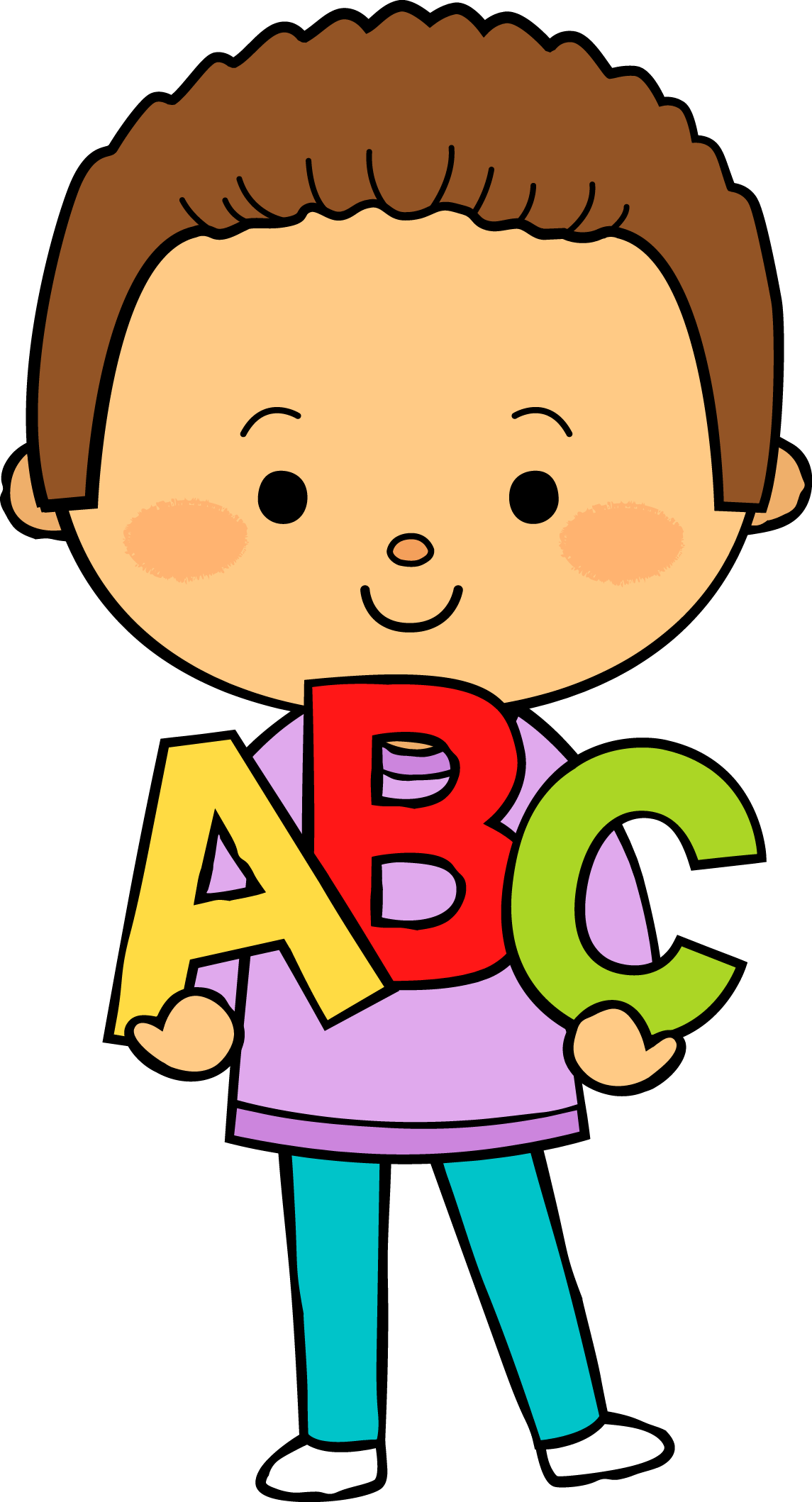 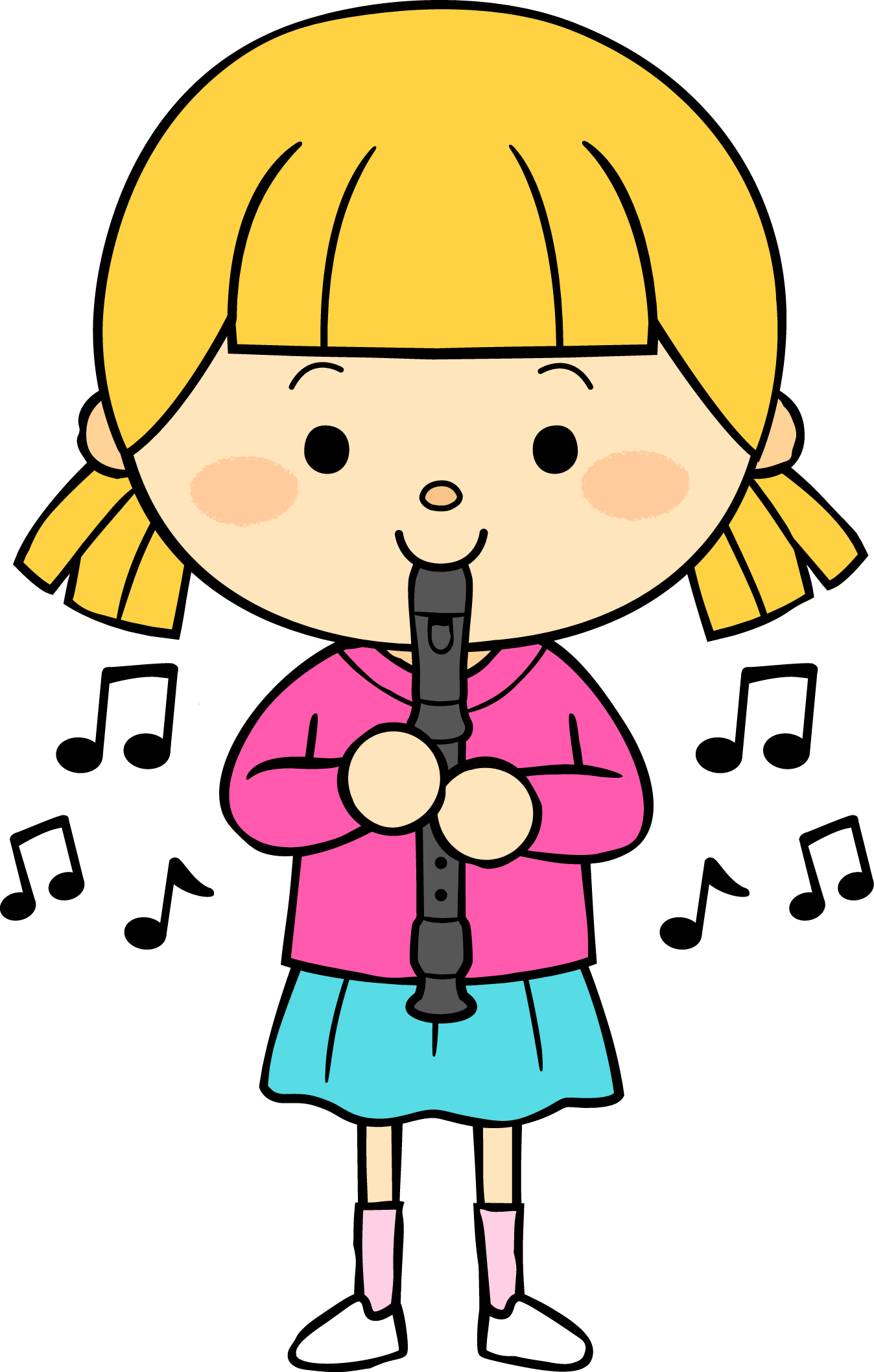 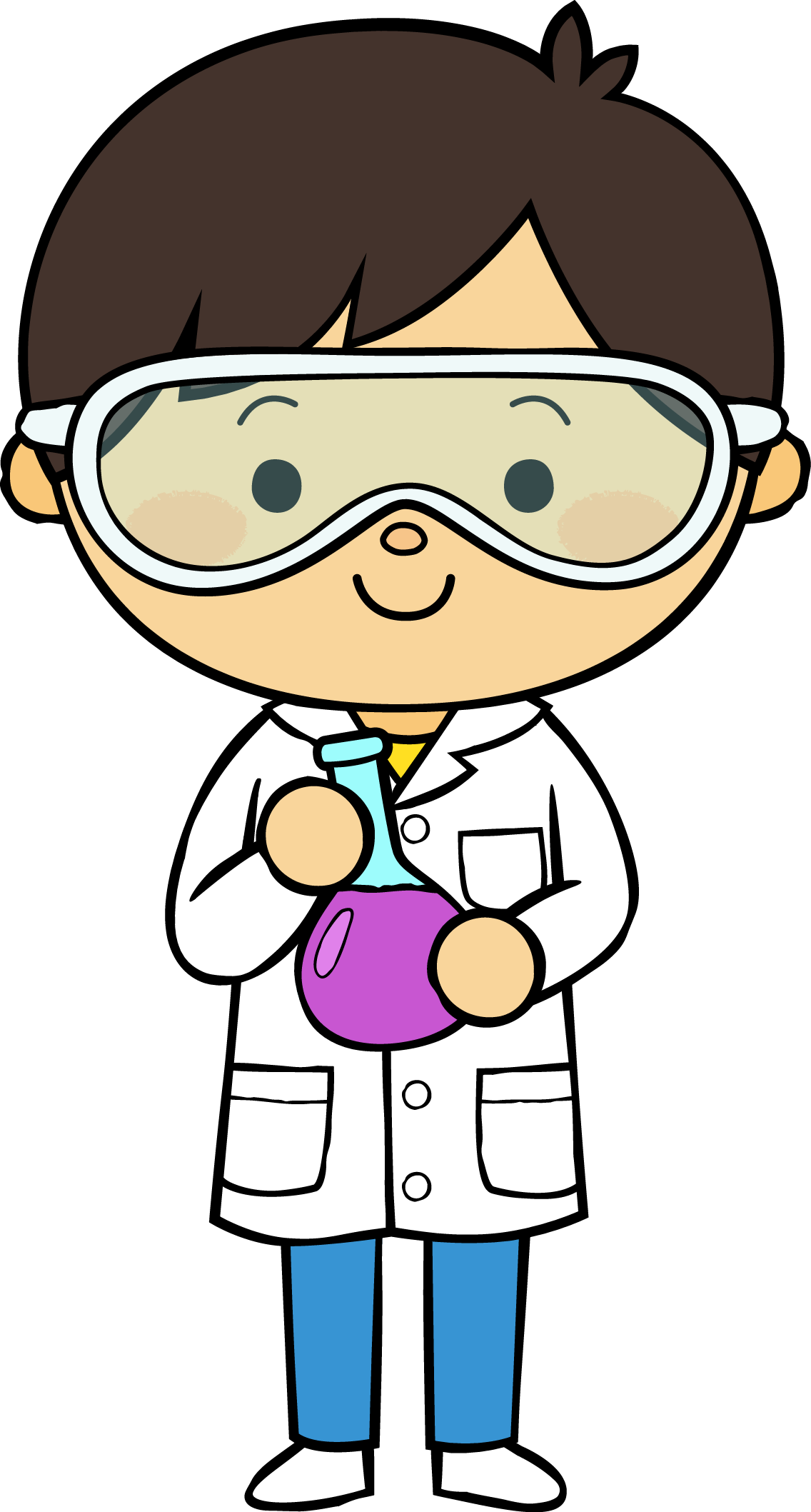 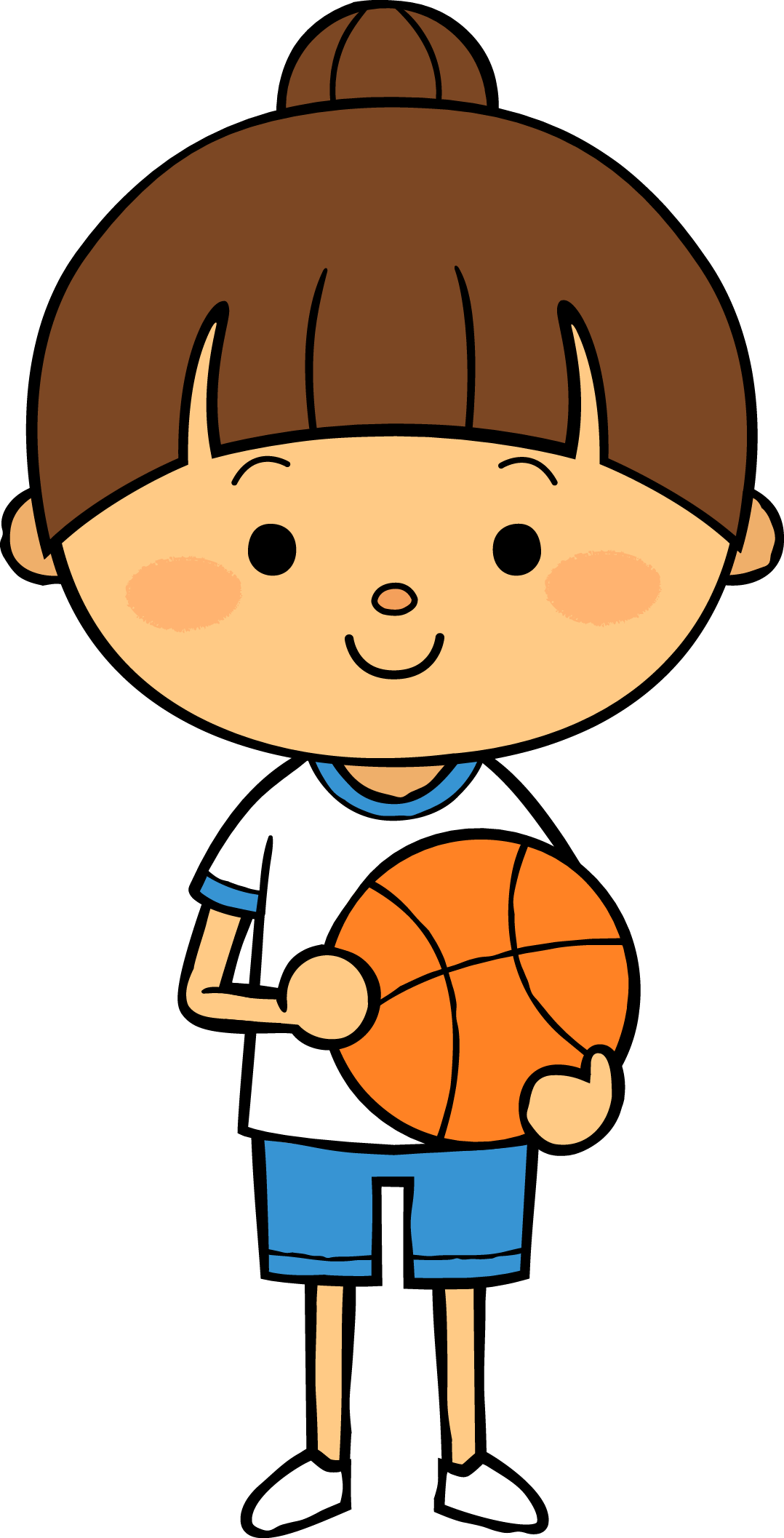 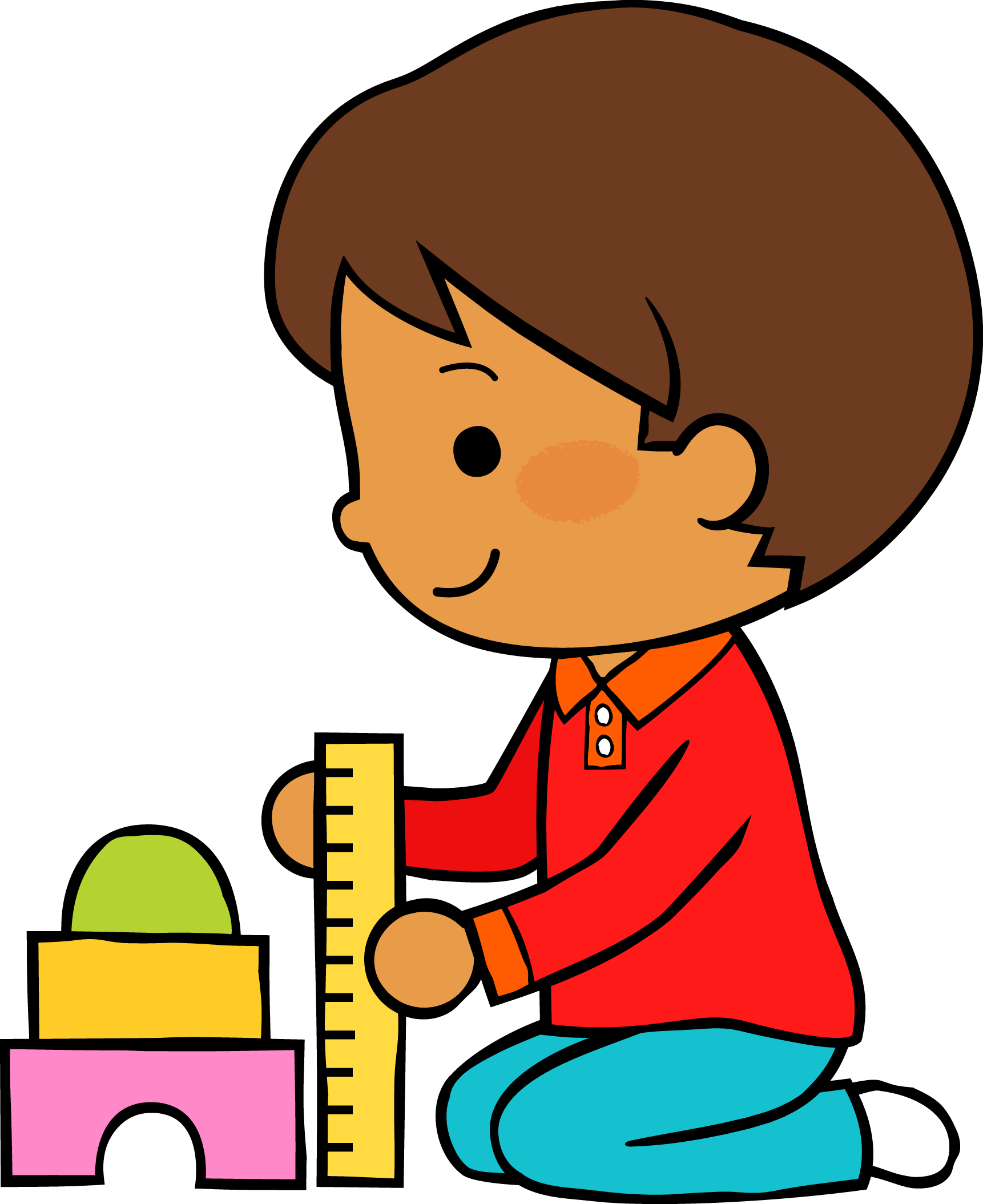 2021
10
05
M
M
J
V
L
Situación de Aprendizaje: Todos podemos ayudar
Autoevaluación
Manifestaciones de los alumnos
Aspectos de la planeación didáctica
Campos de formación y/o áreas de desarrollo personal y social a favorecer
Pensamiento 
matemático
Lenguaje y
comunicación
Exploración del mundo natural y social
Educación 
Física
Educación Socioemocional
Artes
La jornada de trabajo fue:
Exitosa
Buena
Regular
Mala
Observaciones
No se llevó a cabo la actividad por indicaciones de la educadora, pues normalmente el 10 de mayo no hay trabajo y era muy poco probable que los papás respondieran a la actividad.
Logro de los aprendizajes esperados 
      Materiales educativos adecuados
       Nivel de complejidad adecuado 
       Organización adecuada
       Tiempo planeado correctamente
       Actividades planeadas conforme a lo planeado
Interés en las actividades
Participación de la manera esperada
Adaptación a la organización establecida
Seguridad y cooperación al realizar las actividades
Todos   Algunos  Pocos   Ninguno
Rescato los conocimientos previos
Identifico y actúa conforme a las necesidades e intereses de los alumnos  
Fomento la participación de todos los alumnos 
Otorgo consignas claras
Intervengo adecuadamente
Fomento la autonomía de los alumnos
Si            No
LOGROS
DIFICULTADES
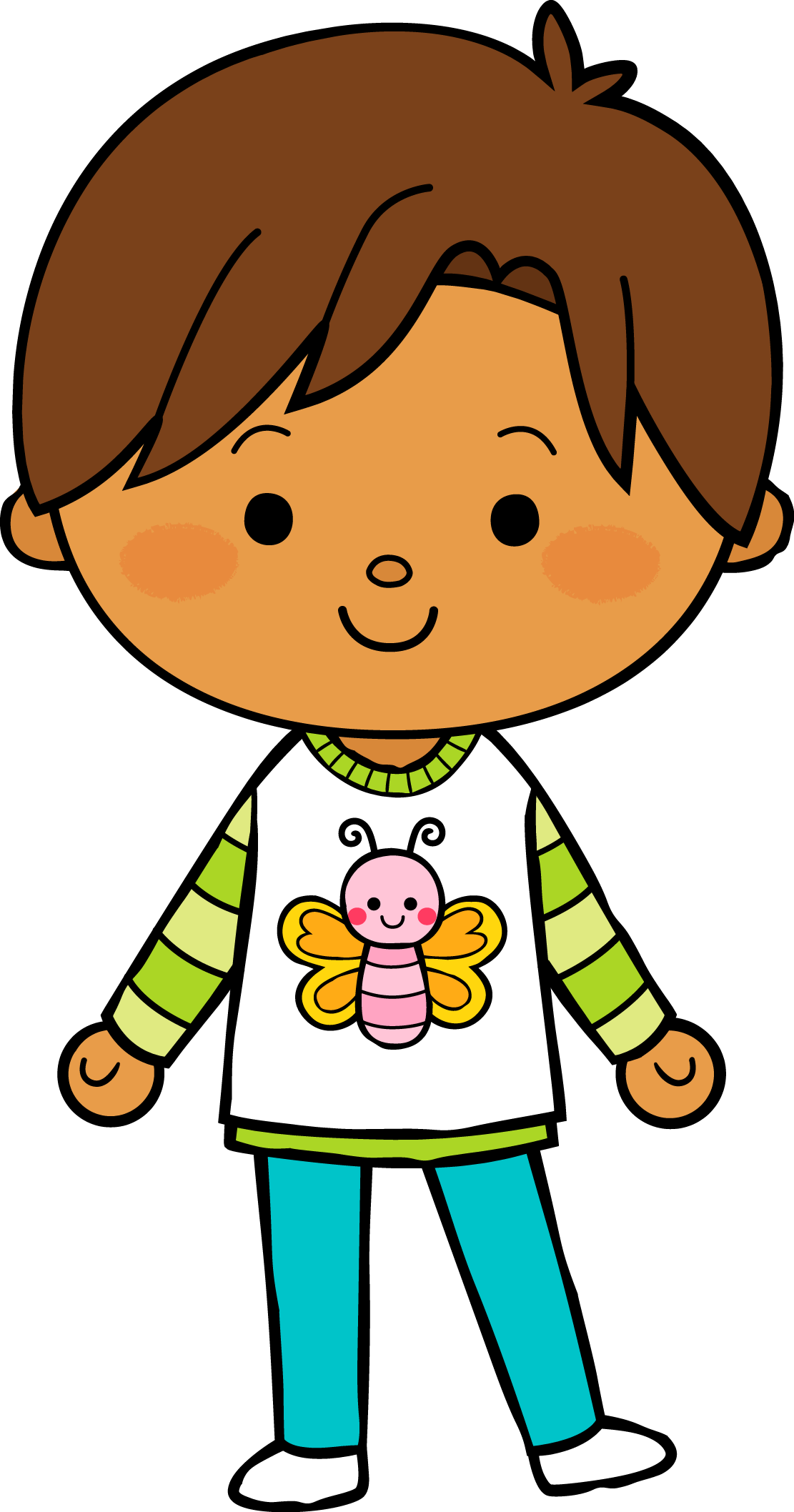 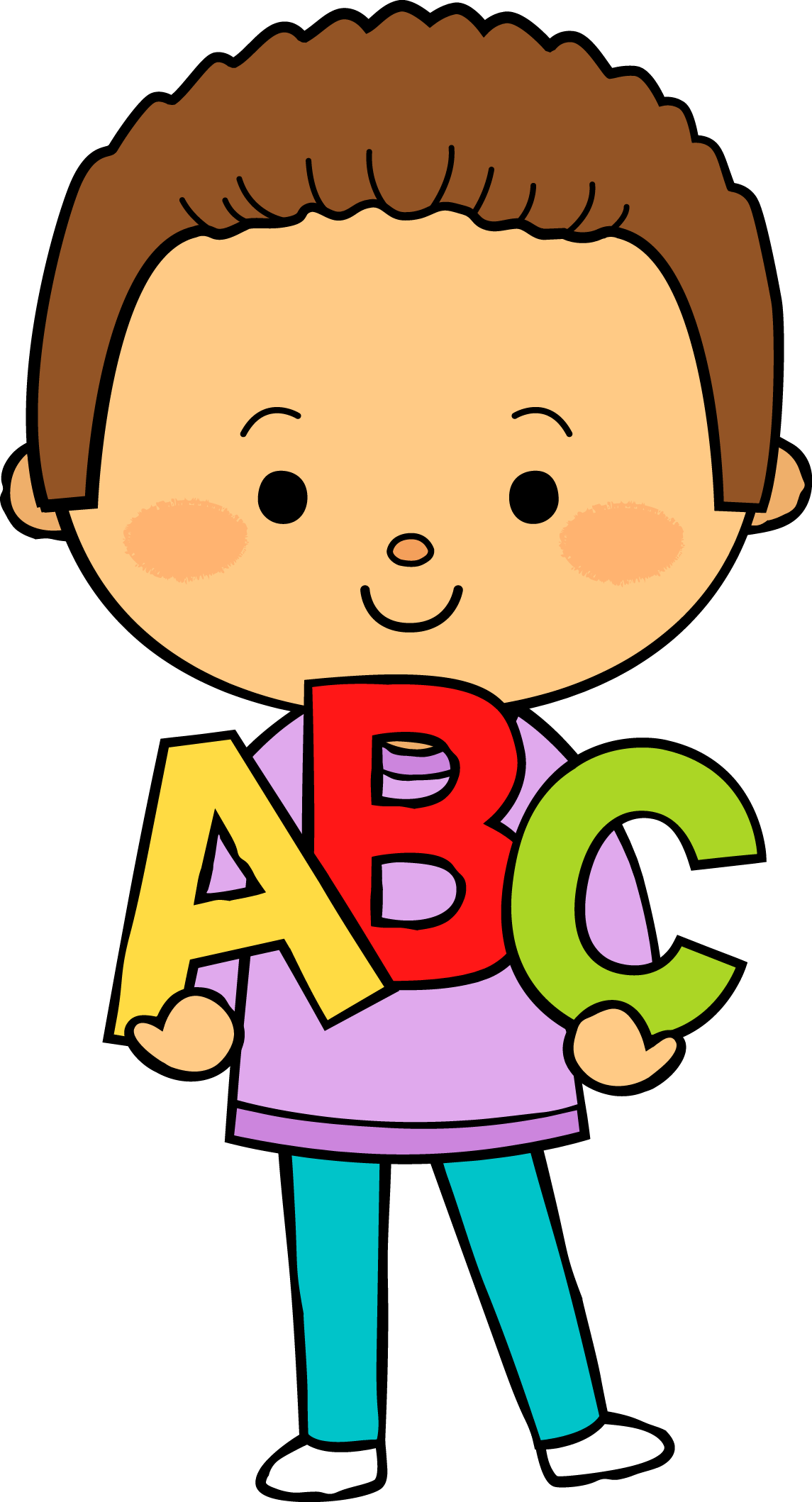 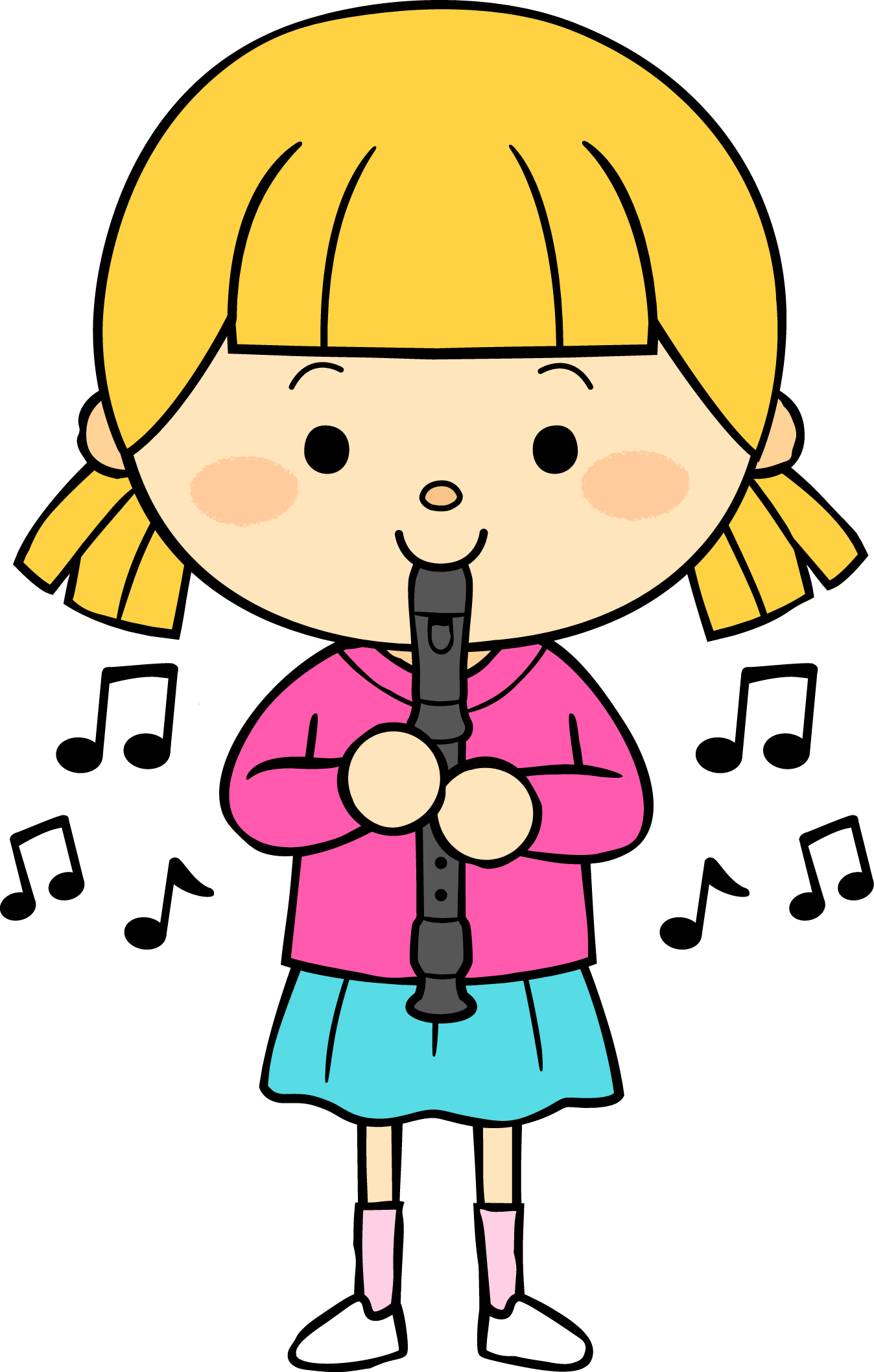 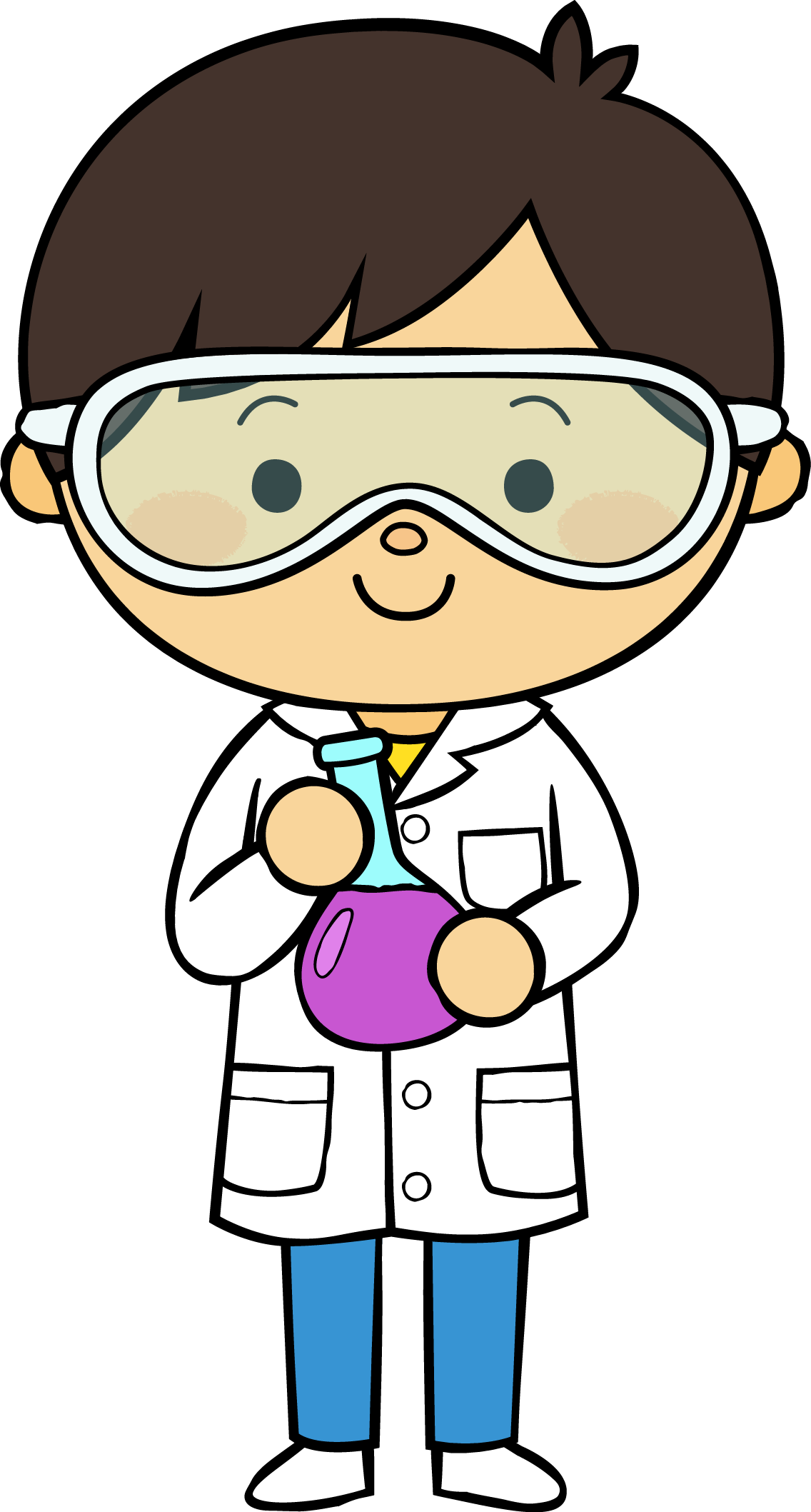 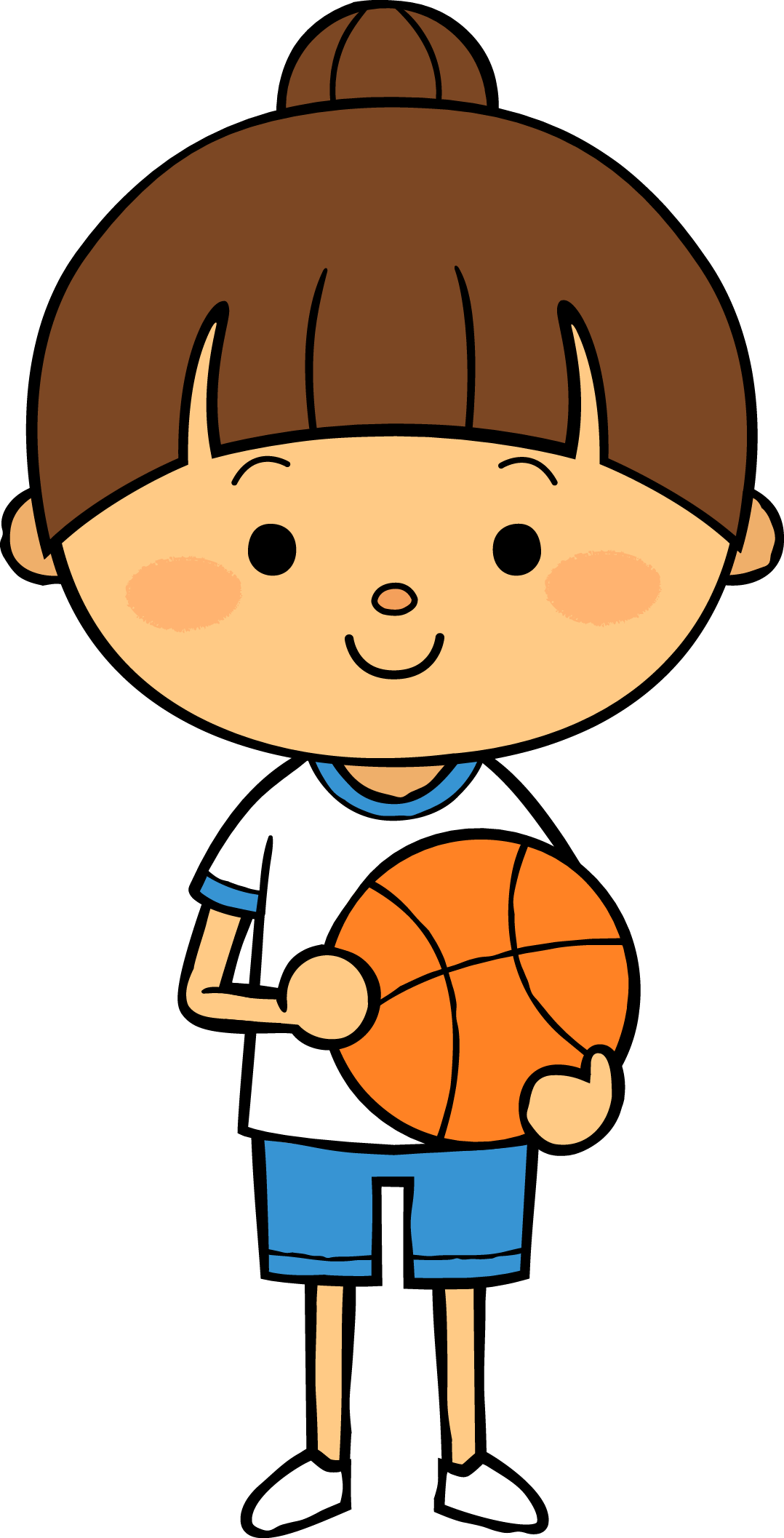 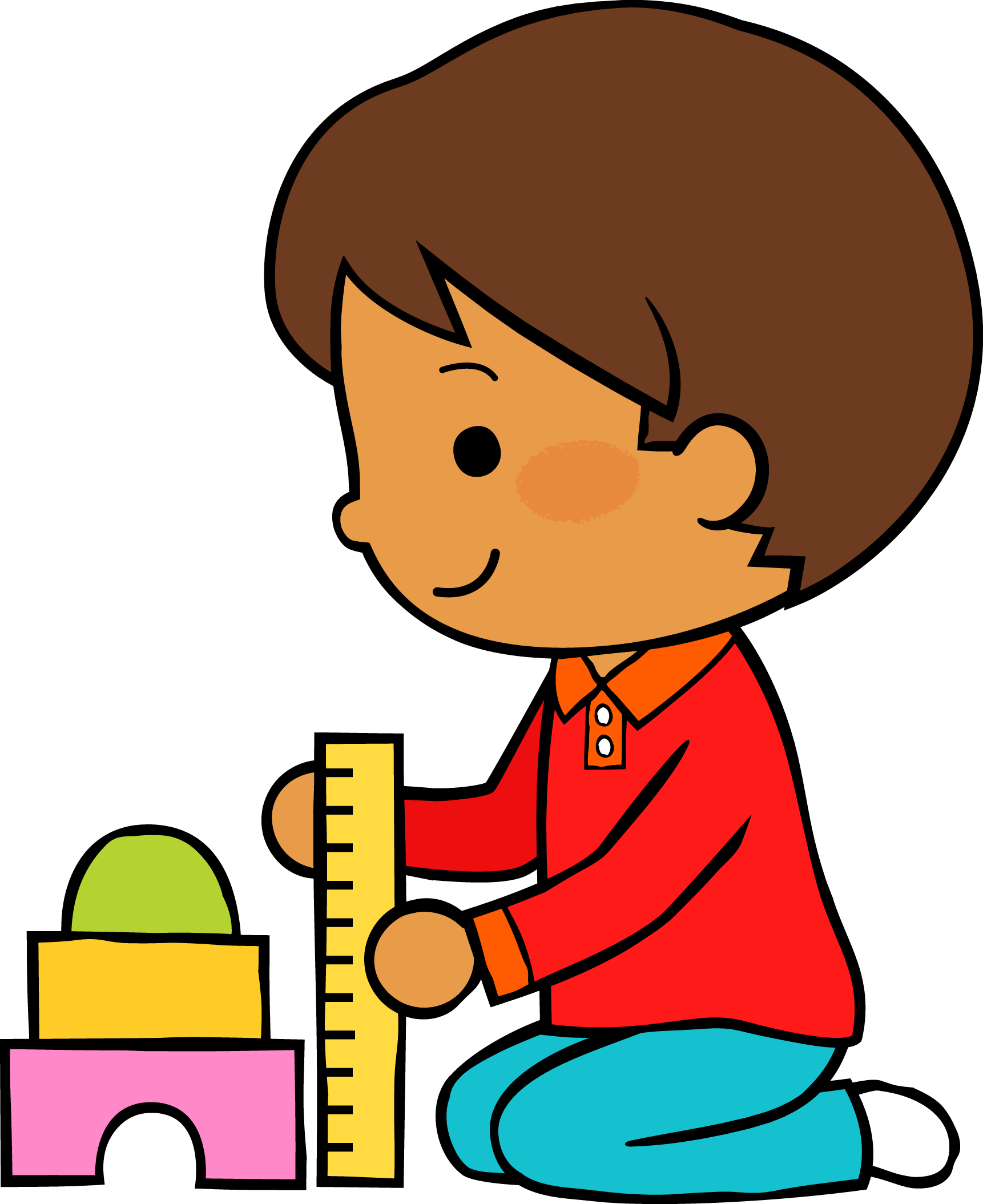 2021
11
05
M
M
J
V
L
Situación de Aprendizaje: Otros oficios y profesiones
Autoevaluación
Manifestaciones de los alumnos
Aspectos de la planeación didáctica
Campos de formación y/o áreas de desarrollo personal y social a favorecer
Pensamiento 
matemático
Lenguaje y
comunicación
Exploración del mundo natural y social
Educación 
Física
Educación Socioemocional
Artes
La jornada de trabajo fue:
Exitosa
Buena
Regular
Mala
Observaciones
En la siguiente página se encuentra las observaciones de este apartado.  ____________________________________________________________________________________________________________________________________________________________________
Logro de los aprendizajes esperados 
      Materiales educativos adecuados
       Nivel de complejidad adecuado 
       Organización adecuada
       Tiempo planeado correctamente
       Actividades planeadas conforme a lo planeado
Interés en las actividades
Participación de la manera esperada
Adaptación a la organización establecida
Seguridad y cooperación al realizar las actividades
Todos   Algunos  Pocos   Ninguno
Rescato los conocimientos previos
Identifico y actúa conforme a las necesidades e intereses de los alumnos  
Fomento la participación de todos los alumnos 
Otorgo consignas claras
Intervengo adecuadamente
Fomento la autonomía de los alumnos
Si            No
LOGROS
Se implementaron actividades digitales atractivas para los pequeños, lo cual provoco una participación activa por su parte
DIFICULTADES
Se tuvo dificultad para compartir pantalla en un inicio pues se ingresó desde la sala de reuniones de la educadora, sin embargo se creo una sala personal a la cual ingresaran los alumnos durante la jornada de práctica.
Aspectos de la planeación didáctica
Logro de los aprendizajes esperados 
Se observó un gran avance en los aprendizajes de los alumnos y la comprendieran de la función de diferentes profesiones que como Campos Ríos (2011) menciona son una actividad permanente que se lleva a cabo a partir los conocimientos ya adquiridos de una persona, comprendieron el servicio que brindan dentro de la comunidad, atendiendo así al aprendizaje esperado y el énfasis abordado, esto a través de dinámicas, videos y preguntas durante la clase.  
Materiales educativos adecuados
Puesto que la jornada se esta llevando a cabo de manera virtual como atención a esta modalidad se emplearon videos relacionados al tema y se creo un juego que se trabajó en grupo y al cual los pequeños pudieron ingresar posteriormente por sí solos, esto ayudó a que comprendieran de mejor forma el tema y a mantener la atención durante la clase. 
Nivel de complejidad adecuado
Considero que la complejidad de las diferentes actividades fue adecuada pues les resultó sencillo llevarlas a cabo y comprender el tema visto, sin embargo pienso que si se podría haber usado o abordado profesiones más complejas, aunque como ya se mencionó no afecto a los resultados obtenidos. 
Organización adecuada
Tomando en cuentan que se esta bajo la modalidad de trabajo virtual las actividades se llevan en grupo durante la sesión de zoom y las evidencias los pequeños las elaboran de manera individual desde casa, lo cual en la clase de hoy resulto favorable pues los infantes participaron activamente en todo momento y fue posible que los que no ingresaron a la clase en zoom las llevaran a cabo en casa por sí solos.  
Tiempo planeado correctamente
La actividad se llevó a cabo en el tiempo planeado que son 45 minutos, sin embargo tomando en cuenta las sugerencias de la educadora es necesario repartir el tiempo cuando se manejan dos aprendizajes en un día, de tal forma que los pequeños puedan terminar el trabajo en casa de ambos temas con más facilidad, por lo que se piensa o alargar la sesión o bien dividir los minutos que ya se tienen de diferente manera. 
Actividades planeadas conforme a lo planeado
La secuencia se ejecutó de acuerdo a lo planeado, agregando al inicio una canción para empezar el día y activar a los pequeños, fuera de esa modificación todo se cumplió de acuerdo a la planeación comenzando con comentarios sobre lo que son las profesiones y las que se conocían, después observar el video y comentarlo y así pasar a jugar adivina la profesión y finalizar con la elaboración de un dibujo o collage.  
Referencias 
Campos Ríos, G. (2011). Los profesionistas en el estado de Puebla. XI Congreso Nacional de Investigación Educativa: Área 4 Educación superior, ciencia y tecnología. URL: http://www.comie.org.mx/congreso/memoriaelectronica/v11/ponencias.htm
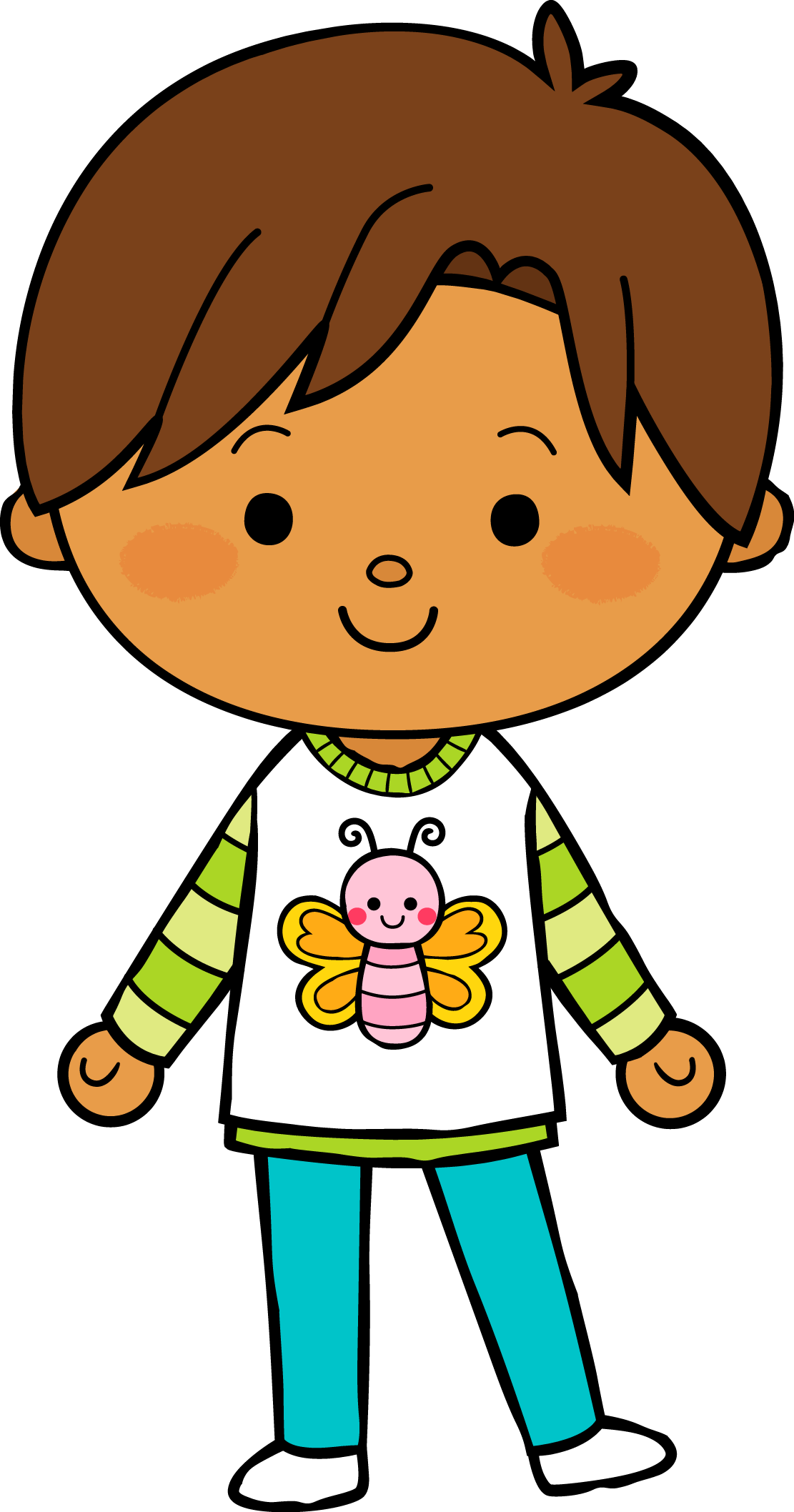 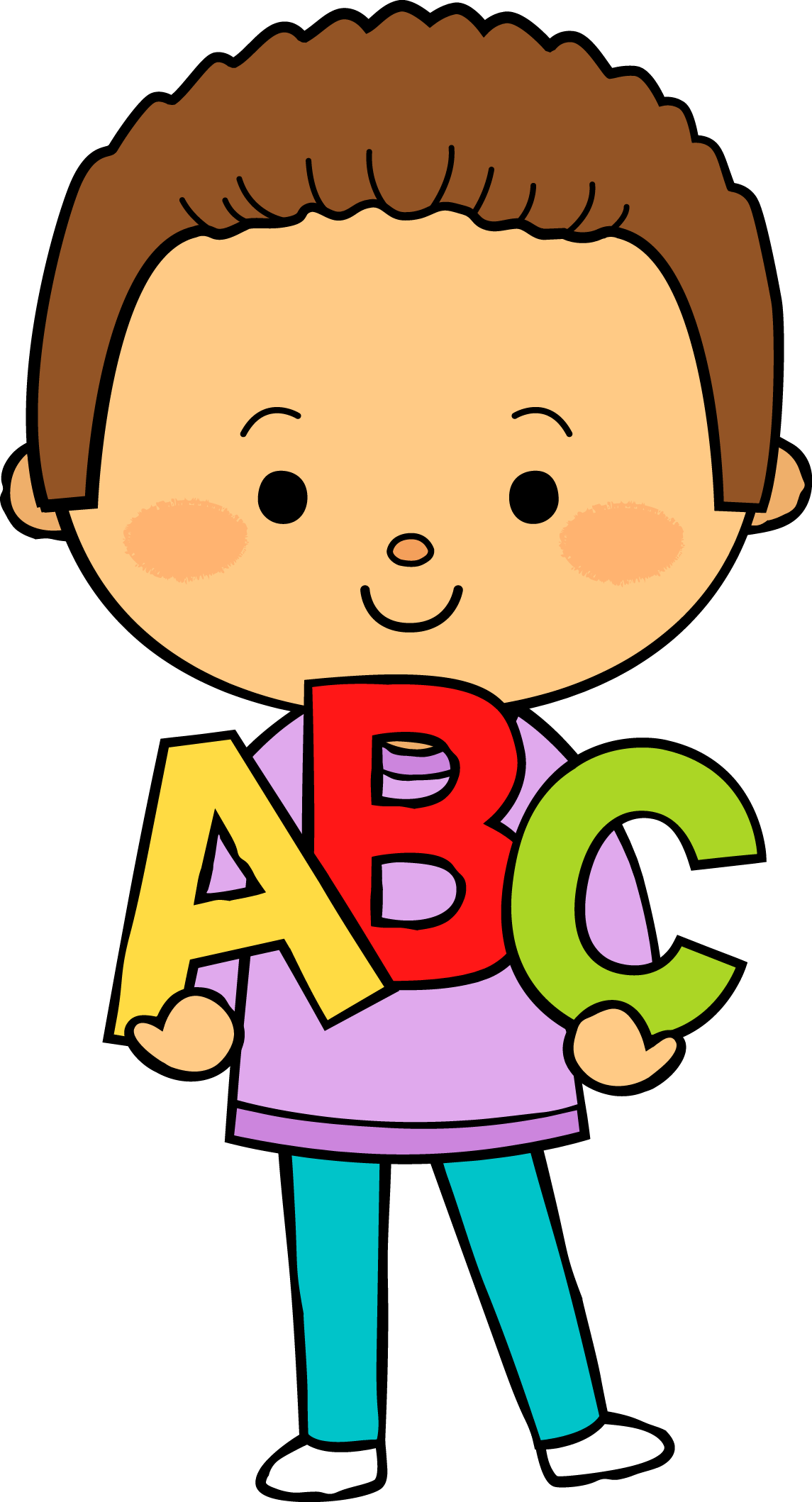 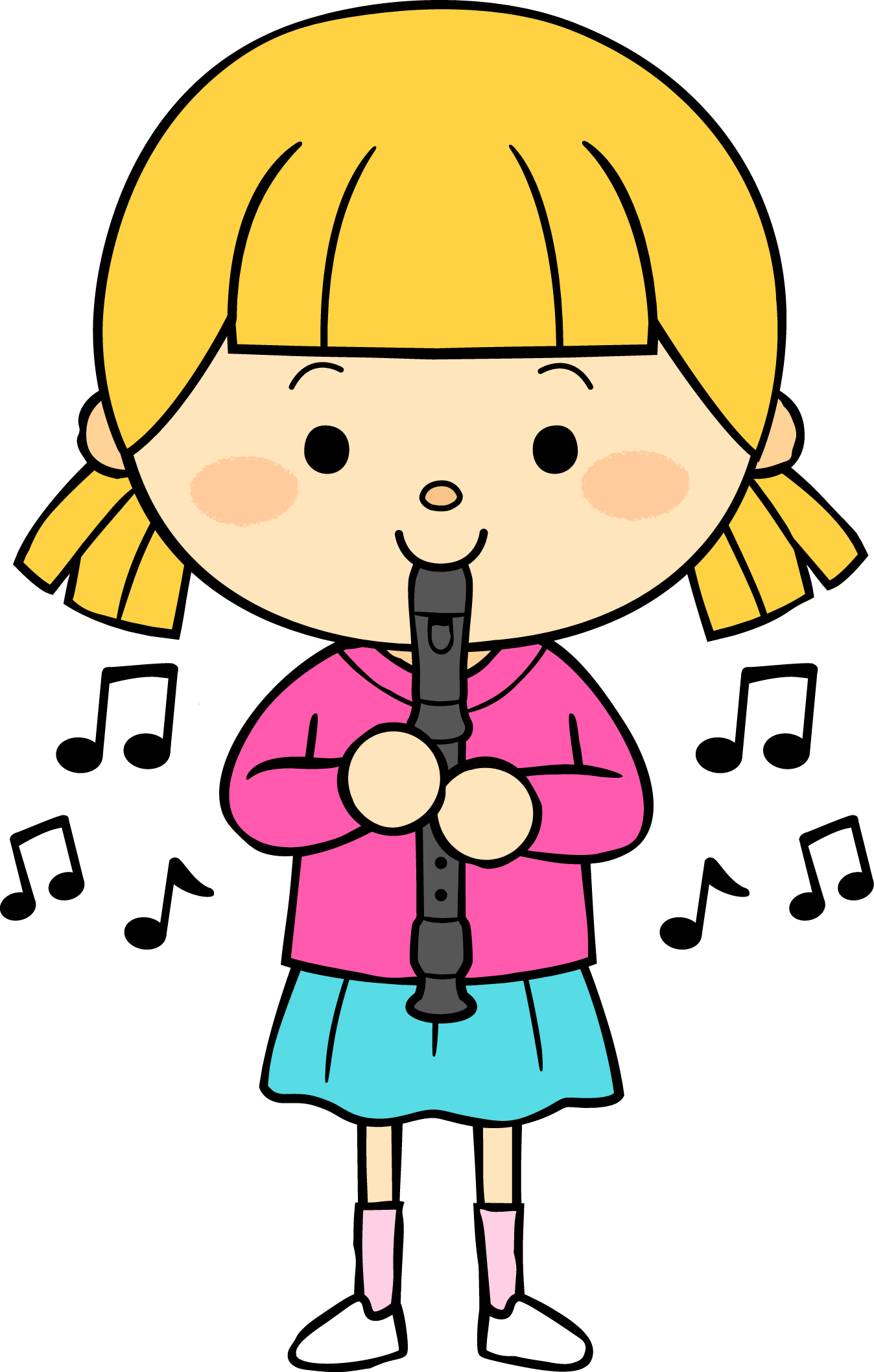 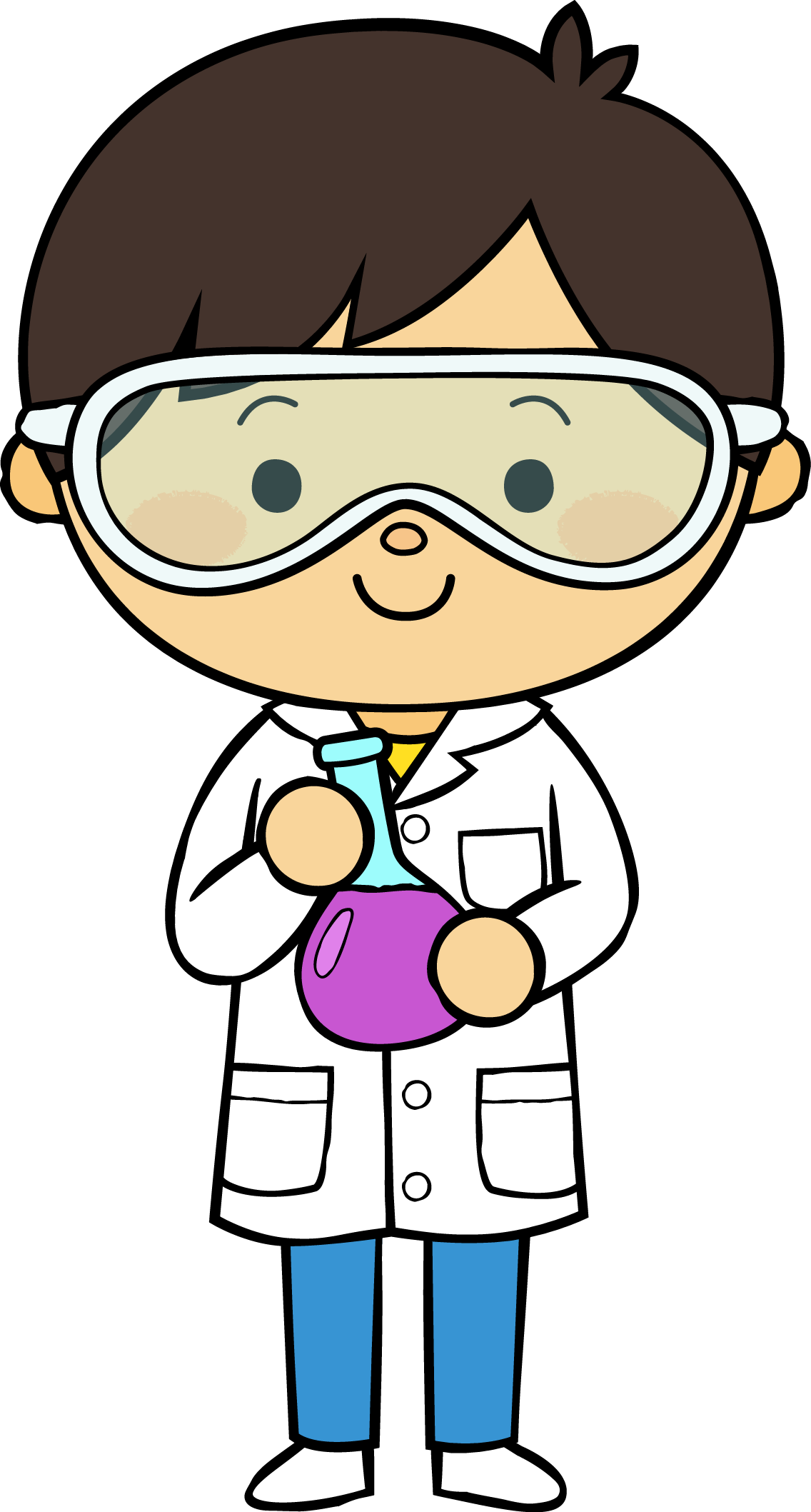 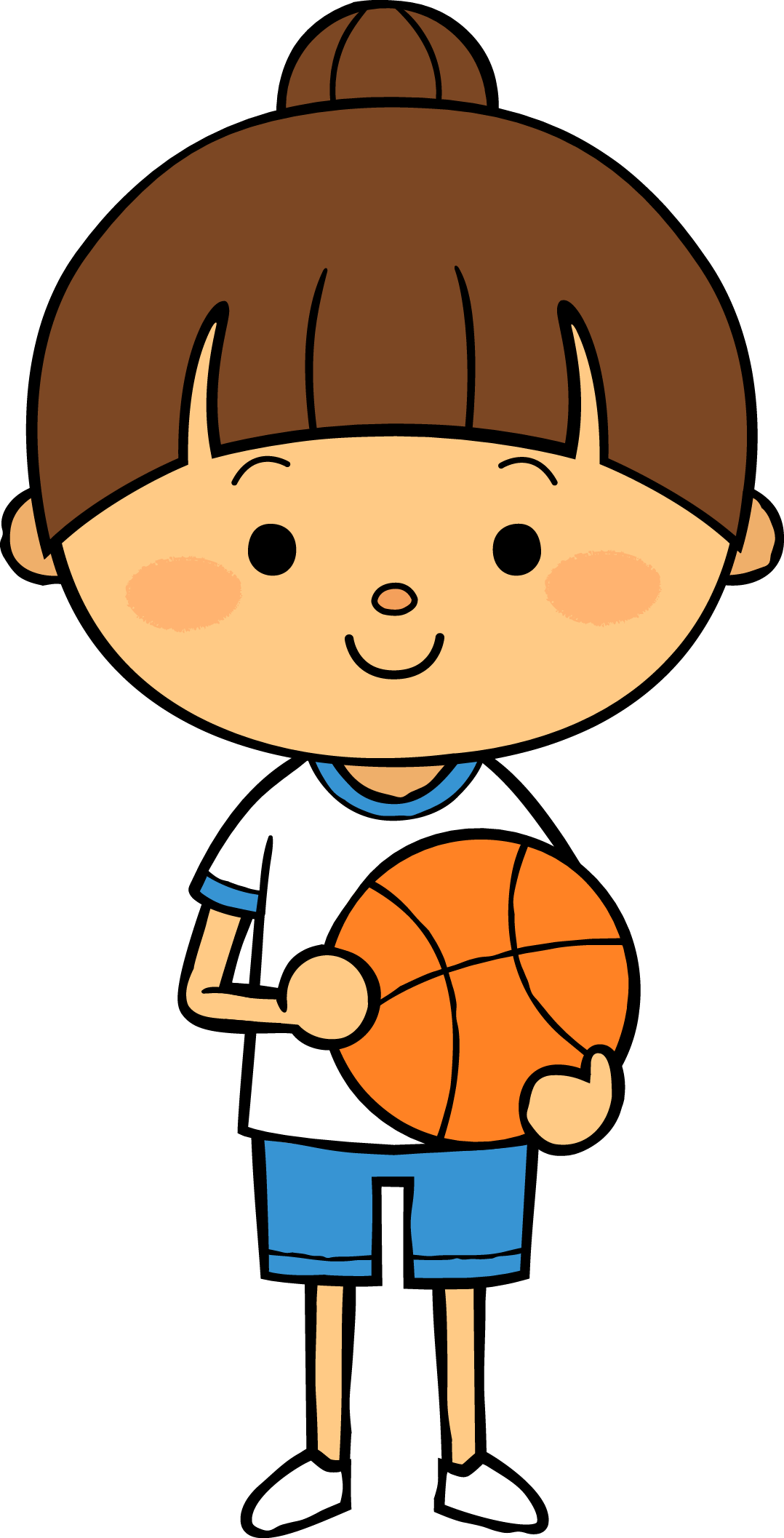 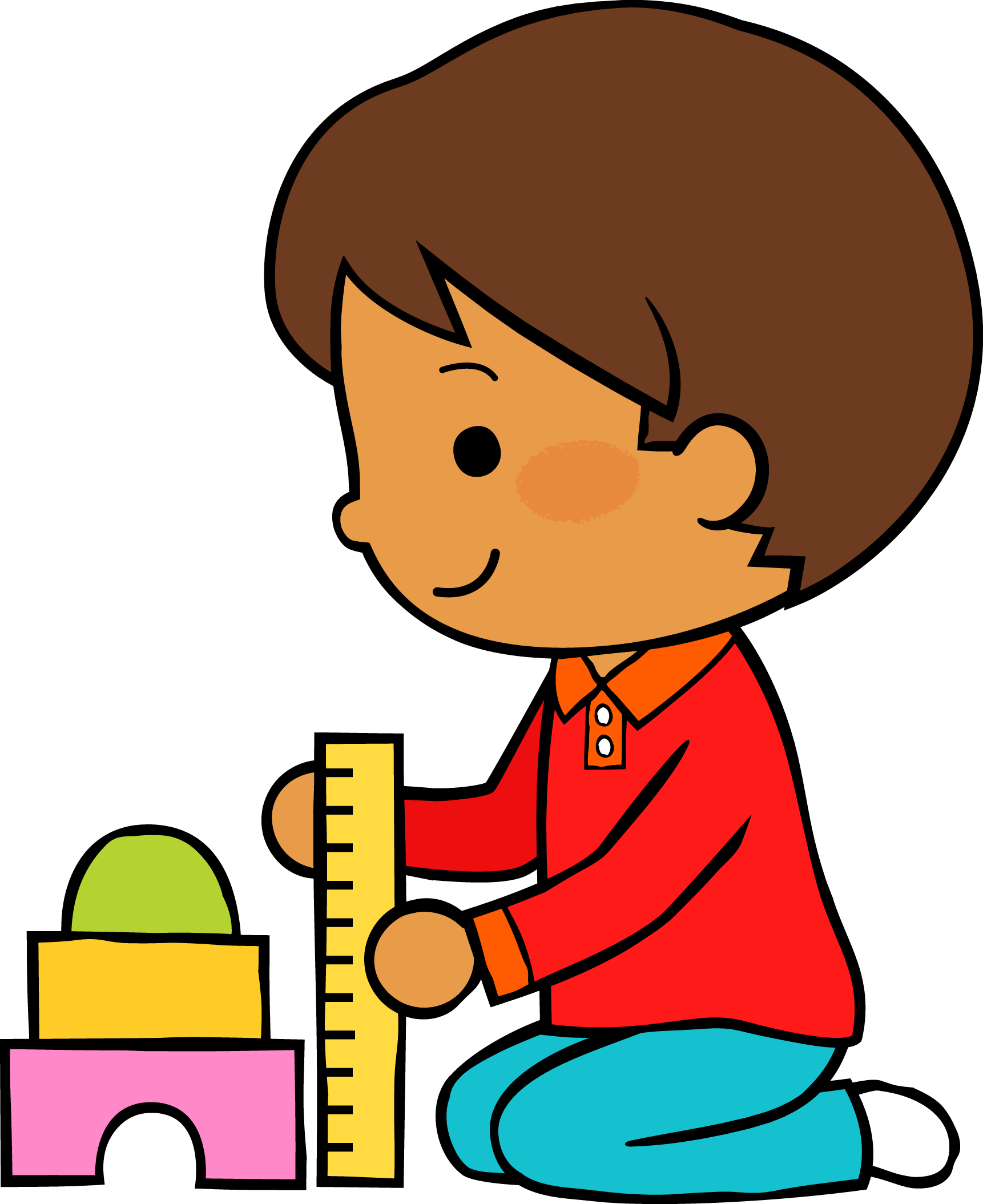 2021
12
05
M
M
J
V
L
Situación de Aprendizaje: Imagina, imaginaba, imaginaré
Autoevaluación
Manifestaciones de los alumnos
Aspectos de la planeación didáctica
Campos de formación y/o áreas de desarrollo personal y social a favorecer
Pensamiento 
matemático
Lenguaje y
comunicación
Exploración del mundo natural y social
Educación 
Física
Educación Socioemocional
Artes
La jornada de trabajo fue:
Exitosa
Buena
Regular
Mala
Observaciones
En la siguiente página se encuentra las observaciones de este apartado.  ____________________________________________________________________________________________________________________________________________________________________
Logro de los aprendizajes esperados 
      Materiales educativos adecuados
       Nivel de complejidad adecuado 
       Organización adecuada
       Tiempo planeado correctamente
       Actividades planeadas conforme a lo planeado
Interés en las actividades
Participación de la manera esperada
Adaptación a la organización establecida
Seguridad y cooperación al realizar las actividades
Todos   Algunos  Pocos   Ninguno
Rescato los conocimientos previos
Identifico y actúa conforme a las necesidades e intereses de los alumnos  
Fomento la participación de todos los alumnos 
Otorgo consignas claras
Intervengo adecuadamente
Fomento la autonomía de los alumnos
Si            No
LOGROS
Igualmente un logro en esta actividad fue el material utilizado pues fue adecuado para la modalidad bajo la que se trabaja. Los alumnos comprendieron las diferentes partes del cuento y se tuvo buena respuesta con las evidencias de video.
DIFICULTADES
Considero que no se logró mantener la atención de los alumnos toda la clase por lo que no se tuvo la participación esperada por parte de los niños.
Por otro lado en algunos momentos se tuvieron fallas con el internet lo que dificulto la interacción con los pequeños.
Aspectos de la planeación didáctica
Logro de los aprendizajes esperados 
El principal objetivo de esta clase era que los alumnos comprendieran las diferentes partes del cuento y lo pusieran en práctica inventando uno propio, esto se vio reflejado en la mayoría de las evidencias recibidas por lo que se considera que los aprendizajes si se lograron. 
Materiales educativos adecuados
Se emplearon dos ruletas que los niños pudieron manipular de manera sencilla, esto fue muy pertinente, sin embargo se contó un cuento con uso de un títere y si bien atrajo la atención los pequeños pienso que esta estrategia es mejor dejarla para las clases presenciales, de igual manera el cuento no llamó tanto la atención de los infantes, por lo que pienso que para la modalidad y el grupo hubiera sido mejor poner una historia en video y con una trama más sencilla. 
Nivel de complejidad adecuado
La mayoría de los alumnos lograron crear sus historias e identificar las características del cuento y sus partes, sin embargo la historia que se utilizo como ejemplo fue, como ya se mencionó, muy compleja, en esto es necesario recordar lo que Calles (2005) dice, pues  a través de la literatura los pequeños pueden conocer diferentes géneros literarios, esto creando momentos de lectura para los cuales se debe de elegir textos afines, de tal manera que los infantes podrán interpretar la vida, comprender, sentir y vivir lo que lee, así como sensibilizarlos a convertirse en ciudadanos competentes, con una conciencia crítica, consciente de su postura en su realidad social y que valoren la integridad humana. Fuera de esta situación el resto de las actividades, así como el manejo del material tecnológico fue pertinente. 
Organización adecuada
Tomando en cuentan que se esta bajo la modalidad de trabajo virtual las actividades se llevan en grupo durante la sesión de zoom y las evidencias los pequeños las elaboran de manera individual desde casa, sin embargo el día de hoy al trabajar en grupo fue complicado que los infantes participaran y compartieran sus opiniones por lo que se tendría que haber abordado a cada uno de una manera más directa..  
Tiempo planeado correctamente
El inicio y el desarrollo de la actividades se llevaron a cabo en el aula virtual y el cierre cada alumno en casa con ayuda de un familiar, lo cual considero que fue adecuado pues era más sencillo que lo hicieran de tal forma debido a la modalidad de trabajo y así se le dio la oportunidad a los pequeños de interactuar directamente con el material virtual. Esto hizo que la clase durara 10 minutos menos de lo estipulado. 
Actividades planeadas conforme a lo planeado
La secuencia se ejecutó de acuerdo a lo planeado, nuevamente se agregó una canción al inicio de la clase por sugerencia de la educadora de igual manera se comentó lo que los alumnos vieron en el programa de televisión de aprende en casa. Aparte de estas situaciones la actividad se cumplió como se planeo, optando por dejar el cierre a que todos lo trabajaran fuera de la clase virtual, sin embargo esto es algo que se había mencionado en el plan. 
Referencias
Calles, J. (2005). La literatura infantil desarrolla la función imaginativa del lenguaje. Universidad pedagógica experimental
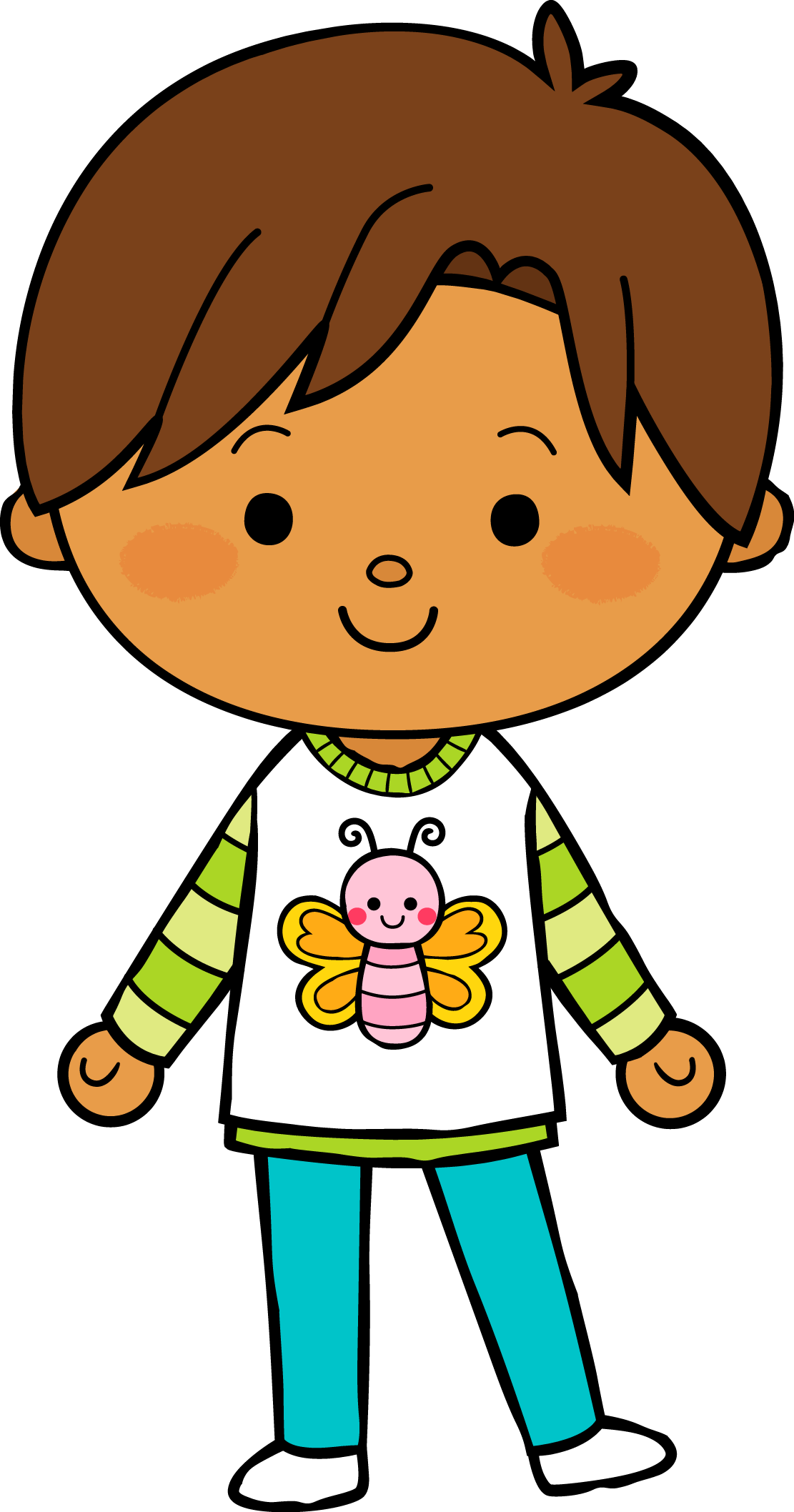 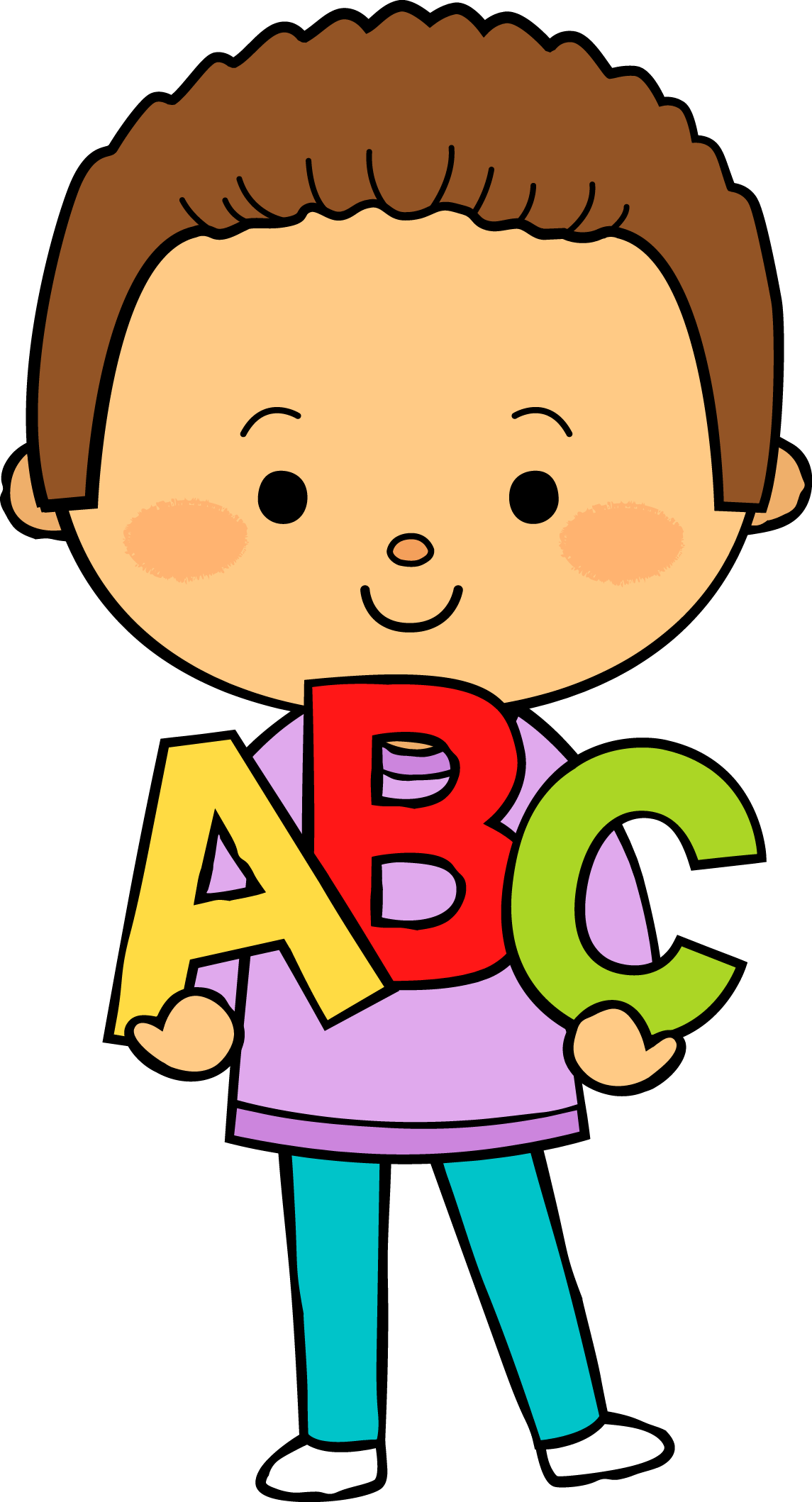 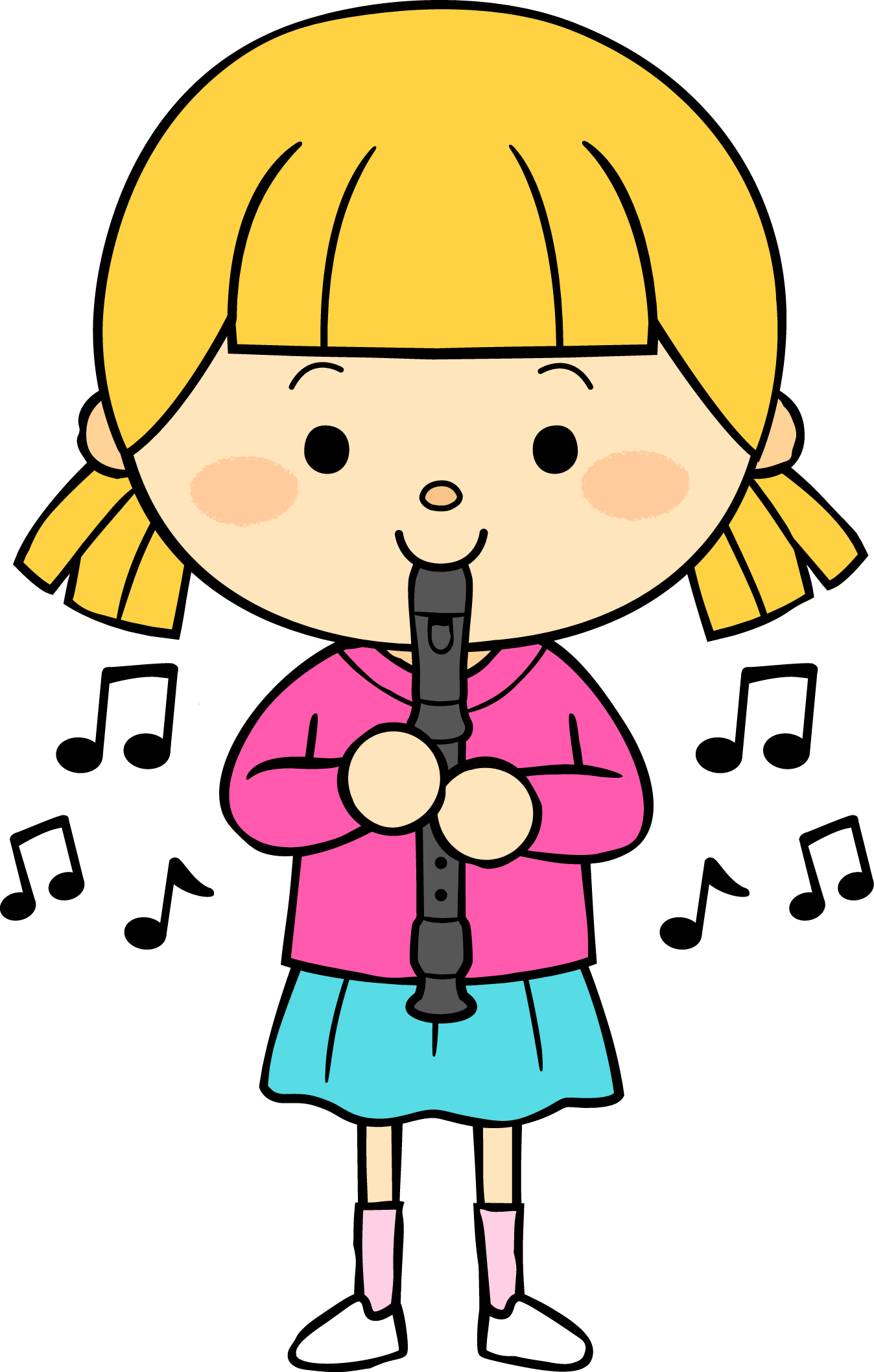 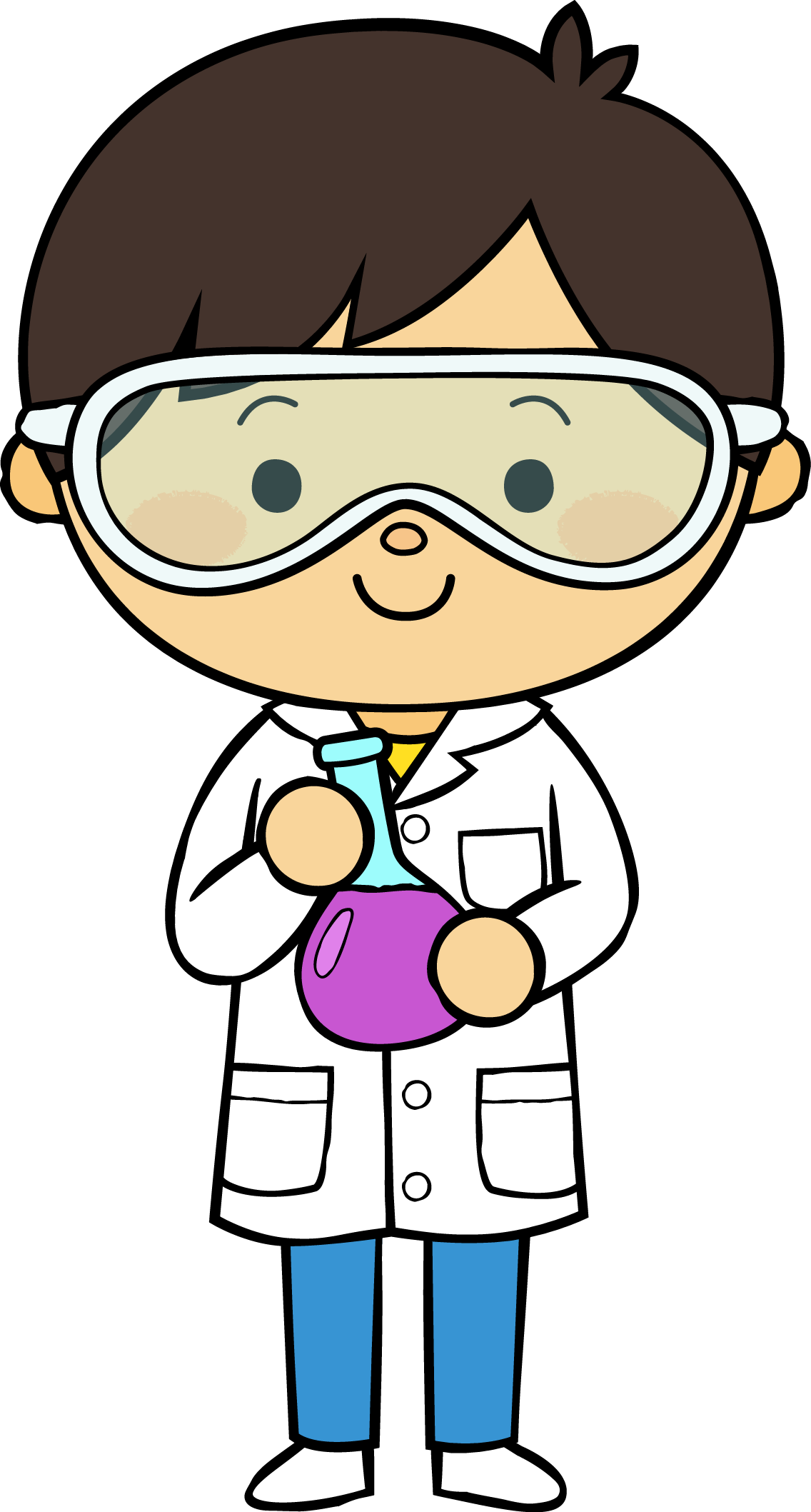 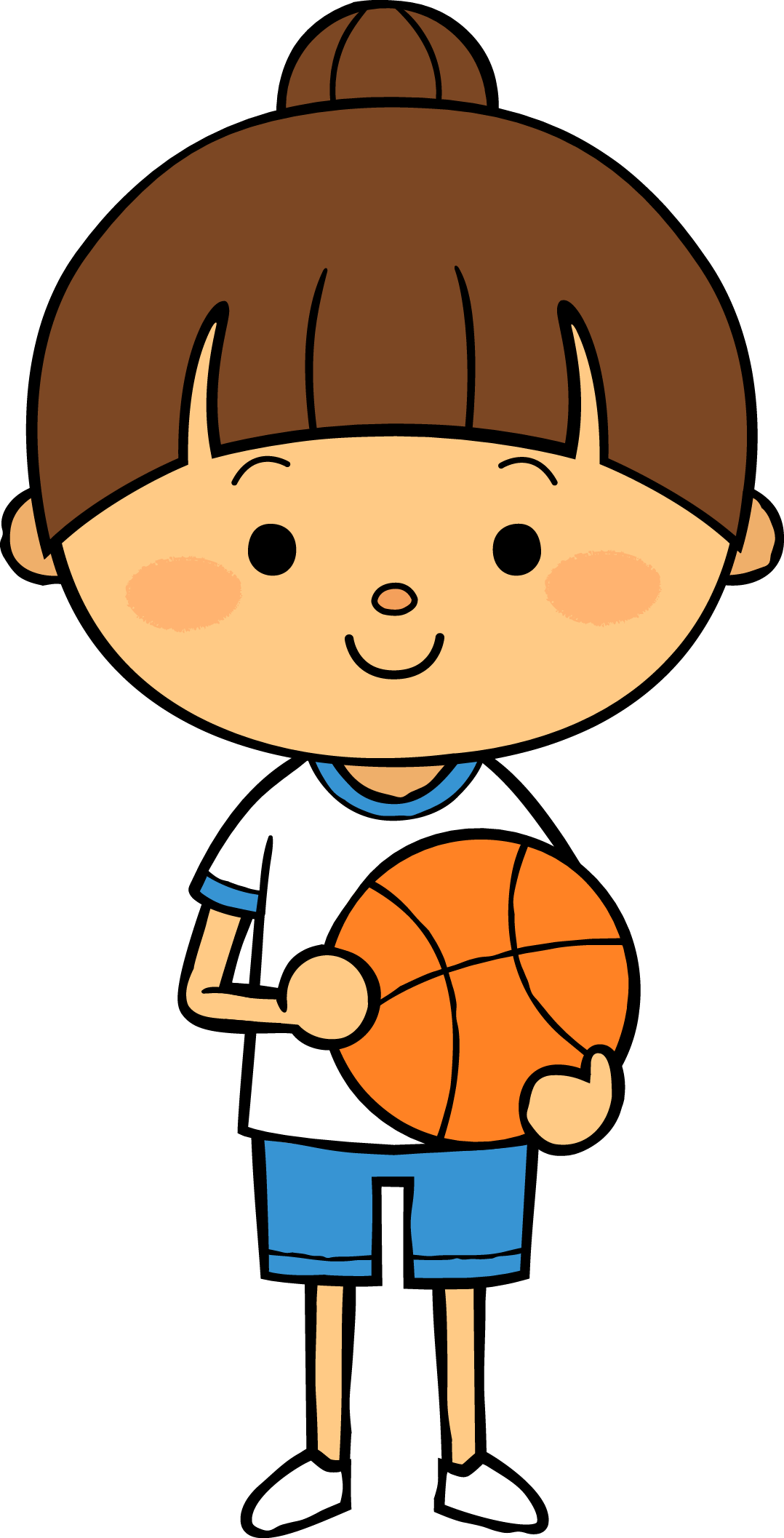 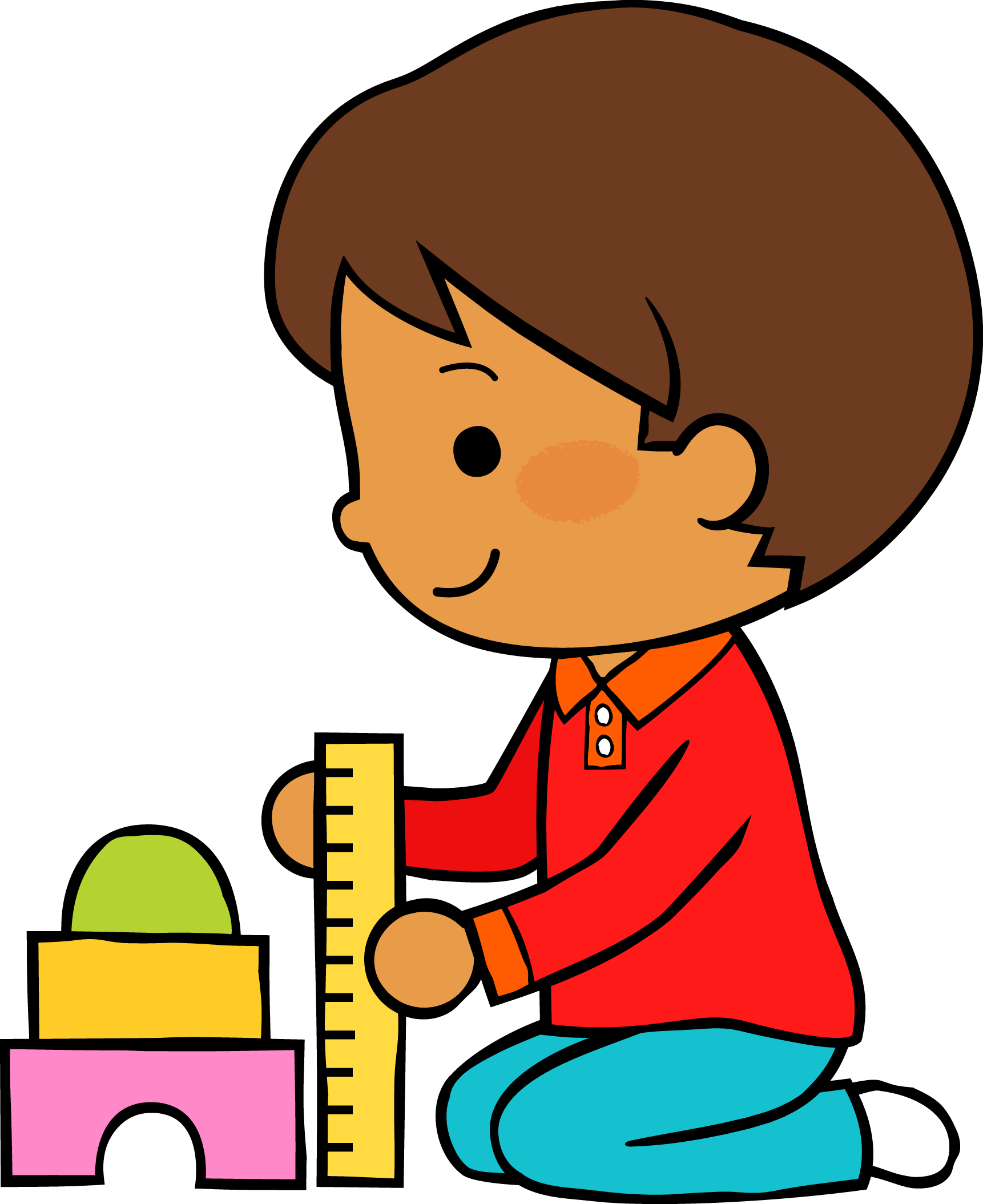 2021
13
05
M
M
J
V
L
Situación de Aprendizaje: 
El cuarto de juegos/Te escribo
Autoevaluación
Manifestaciones de los alumnos
Aspectos de la planeación didáctica
Campos de formación y/o áreas de desarrollo personal y social a favorecer
Pensamiento 
matemático
Lenguaje y
comunicación
Exploración del mundo natural y social
Educación 
Física
Educación Socioemocional
Artes
La jornada de trabajo fue:
Exitosa
Buena
Regular
Mala
Observaciones
En la siguiente página se encuentra las observaciones de este apartado.  ____________________________________________________________________________________________________________________________________________________________________
Logro de los aprendizajes esperados 
      Materiales educativos adecuados
       Nivel de complejidad adecuado 
       Organización adecuada
       Tiempo planeado correctamente
       Actividades planeadas conforme a lo planeado
Interés en las actividades
Participación de la manera esperada
Adaptación a la organización establecida
Seguridad y cooperación al realizar las actividades
Todos   Algunos  Pocos   Ninguno
Rescato los conocimientos previos
Identifico y actúa conforme a las necesidades e intereses de los alumnos  
Fomento la participación de todos los alumnos 
Otorgo consignas claras
Intervengo adecuadamente
Fomento la autonomía de los alumnos
Si            No
LOGROS
Se pudo motivar a los alumnos a participar durante la actividad, por lo que se llevó a cabo de una manera muy satisfactoria y buena para el desarrollo de aprendizajes. Igualmente hoy se recibieron más evidencias que otros días, si bien los dos anteriores se recibieron una cantidad considerable hoy fue más.
DIFICULTADES
Se tuvieron fallas con el internet, lo cual provoco que en un momento se perdiera el contacto con los alumnos, sin embargo fue momentáneo y se pudo llevar el restos de la clase adecuadamente.
Aspectos de la planeación didáctica
Logro de los aprendizajes esperados 
Se logró apreciar el desarrollo de los aprendizajes esperados en los alumnos que ingresaron a la clase, no solo a través de los trabajos que se llevaron a cabo, sino que también con  la ayuda de preguntas sobre lo aprendido en el día. De igual manera con las evidencias recibidas se puede ver el avance en el resto. 
Materiales educativos adecuados
Nuevamente el material fue adecuado, iniciando con el uso de videos y utilizando anexos imprimibles para que los niños registraran diferente cosas de acuerdo al tema, todo los motivo adecuadamente, sin embargo debido a las fallas del internet ya mencionadas anteriormente se tuvo dificultad al compartir pantalla por lo que podría ser mejor procurar que lo que se comparta no sea tan pesado para evitar estas fallas.  
Nivel de complejidad adecuado
Viendo la respuesta y participación por parte de los pequeños, así como las evidencias recibidas se puede apreciar que la complejidad fue adecuada pues lograron llevar a cabo las actividades en casa con apoyo de los padres de familia, de igual manera al comentar lo aprendido se vieron los avances esperados sin complicación. 
Organización adecuada
Tomando en cuentan que se esta bajo la modalidad de trabajo virtual que Abrate (2020) plantea como un reto, pues los maestros se vieron en la necesidad de buscar y aprender nuevas estrategias que se adaptaran a la misma, esto trajo consigo el tener que aprender a manejar las herramientas digitales y tomar un nuevo papel dentro del proceso de aprendizaje de los alumnos. Las actividades se llevan en grupo durante la sesión de zoom y las evidencias los pequeños las elaboran de manera individual desde casa. En la clase del día de hoy el trabajo en grupo resultó favorable pues se pudieron comentar los resultados que los niños obtuvieron en su trabajo individual lo cual ayudo al buen desenvolvimiento de la clase. 
Tiempo planeado correctamente
Se tenían estipulados 45 minutos para solo abordar un aprendizaje esperado, pero tomando en cuanta las sugerencias de la educadora titular se dividió el tiempo a ver los dos aprendizajes del día, por lo que la actividad en zoom no se llevó en el tiempo planeado, sino que fue más corta para lograr realizar ambas. 
Actividades planeadas conforme a lo planeado
La secuencia del campo de pensamiento matemático se realizo de acuerdo a lo planeado, cumpliendo con los tres momentos aunque el inicio fue muy reducido lo que hizo que se concluye más rápido. Por su parte la actividad de lenguaje y comunicación se tenía planeada para realizarse en casa solo con apoyo de los padres de familia, pero se modifico para hacerla durante la clase de zoom de manera grupal, pero los momentos se concluyeron como se tenía planeado.
Referencias 
Abrate, L. (2020). Formación docente: revisiones, desafíos y apuestas. Ciudad Autónoma de Buenos Aires: Ministerio de Educación de la Nación
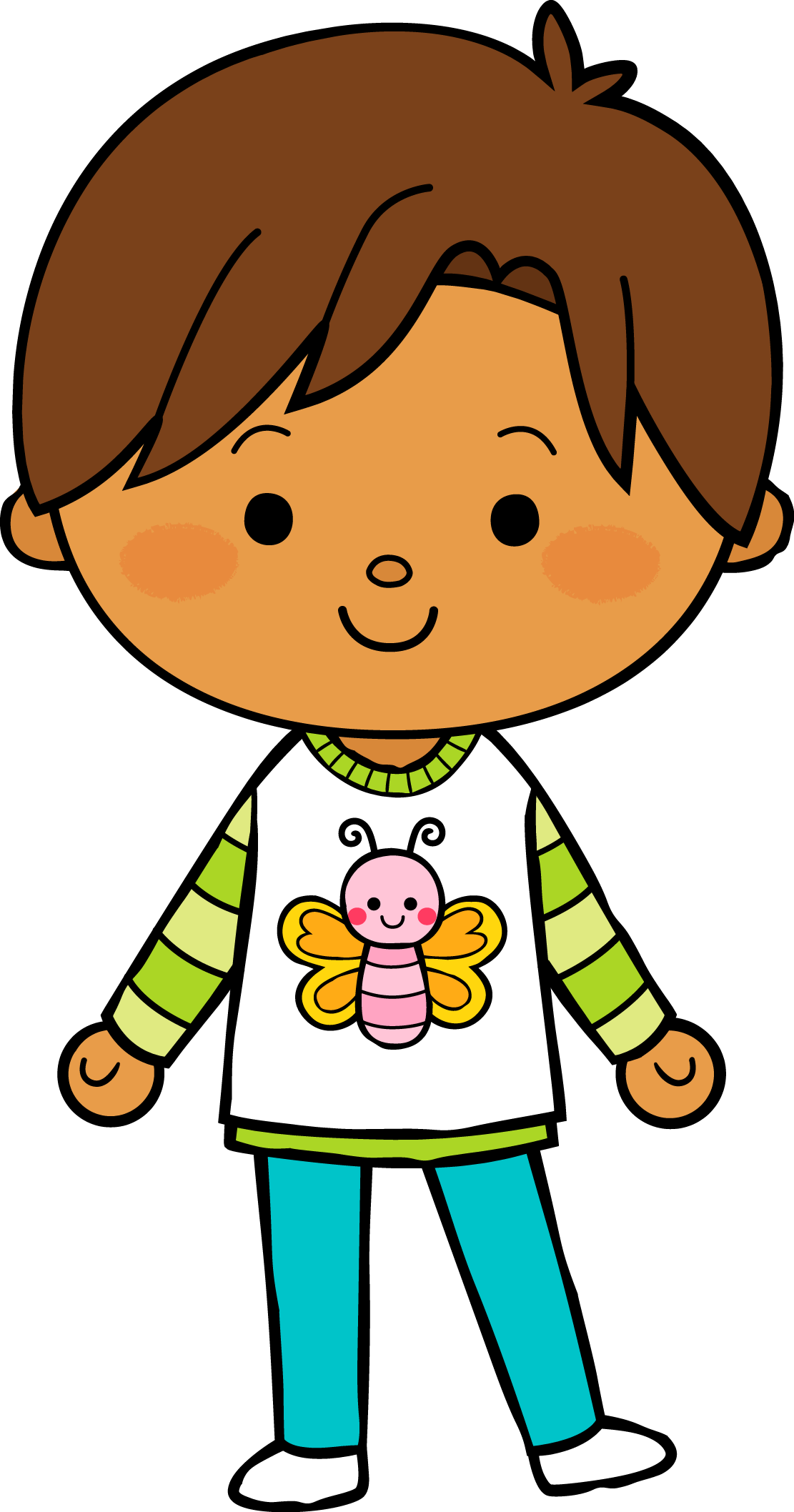 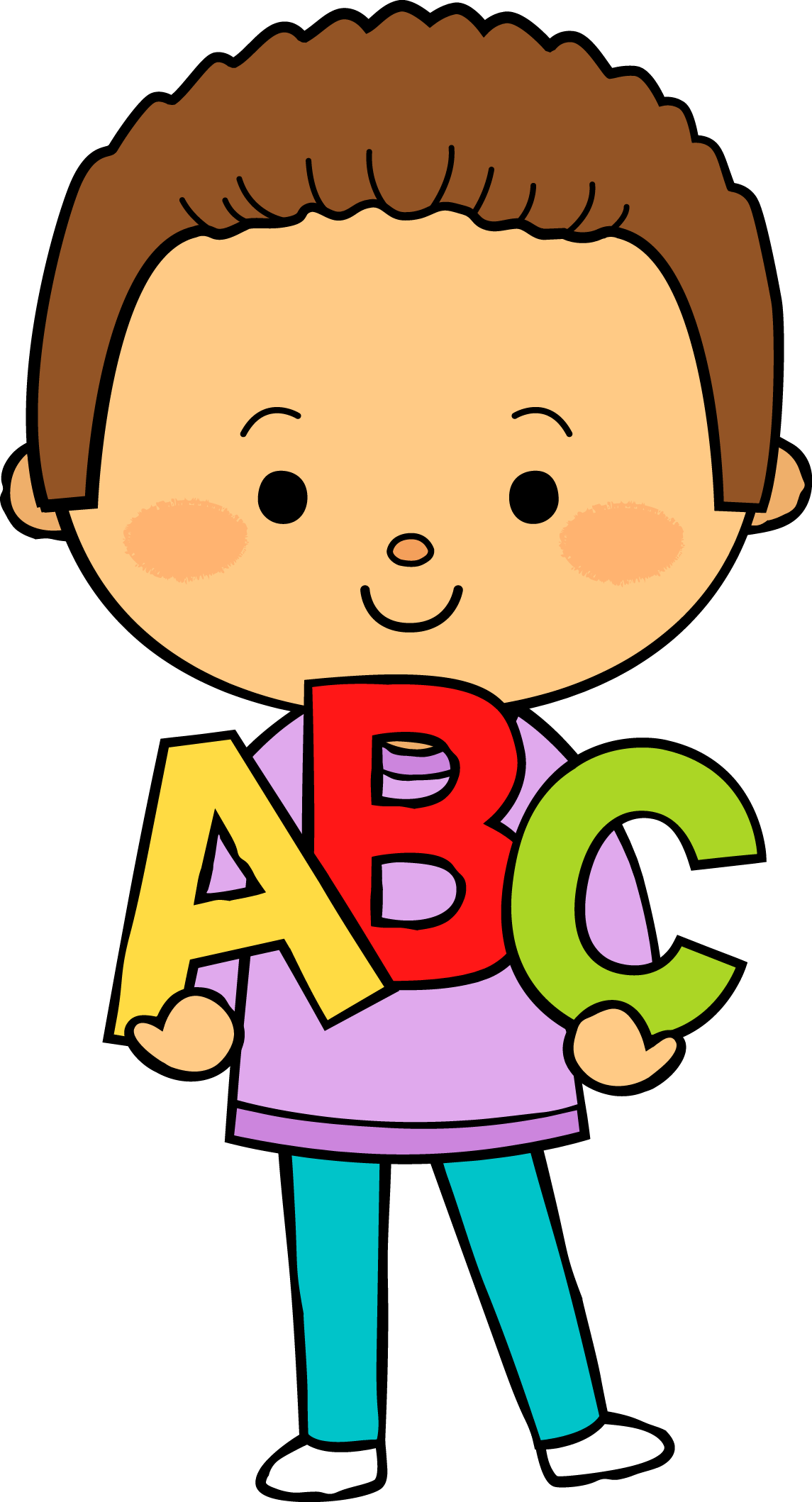 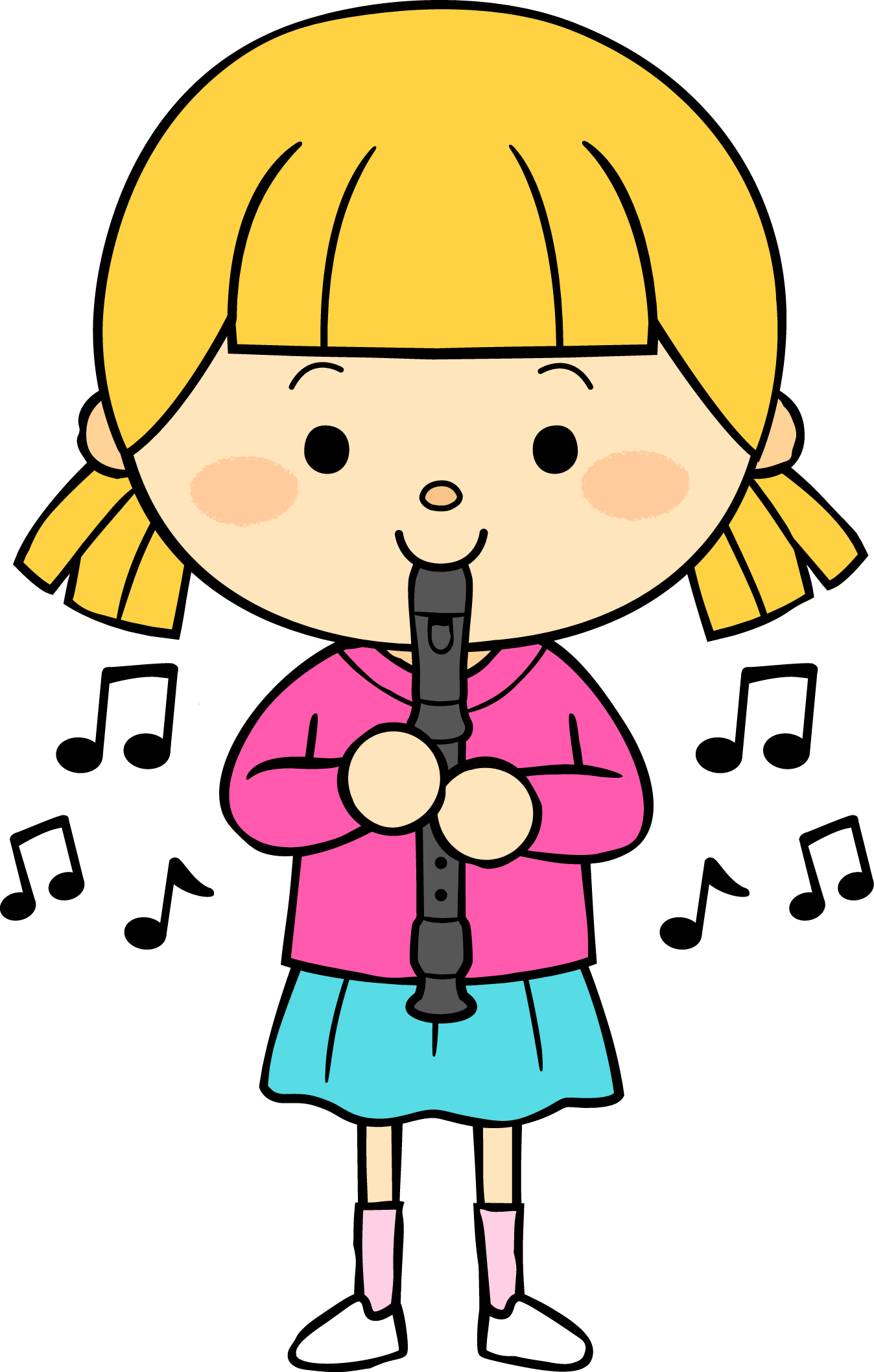 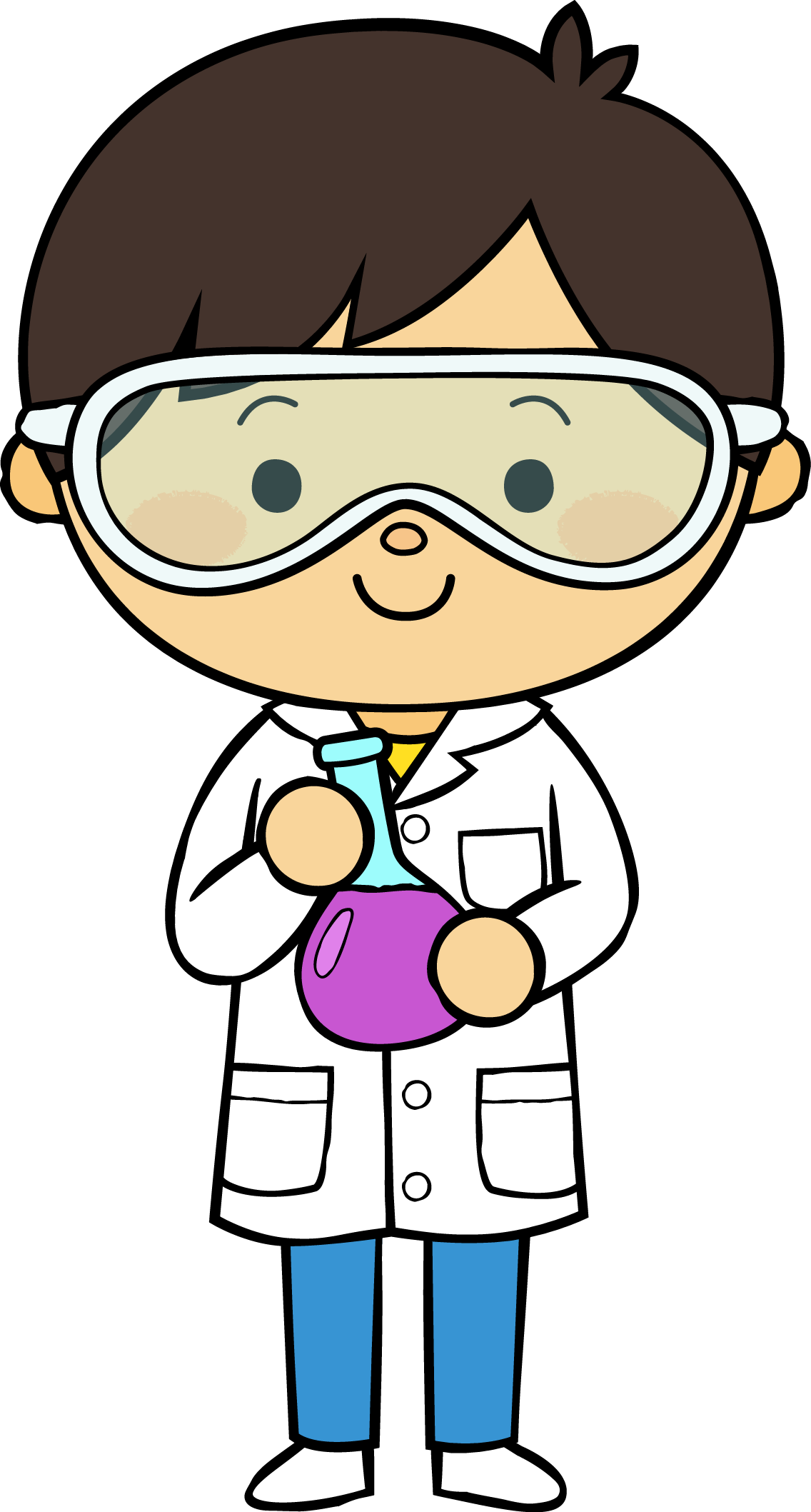 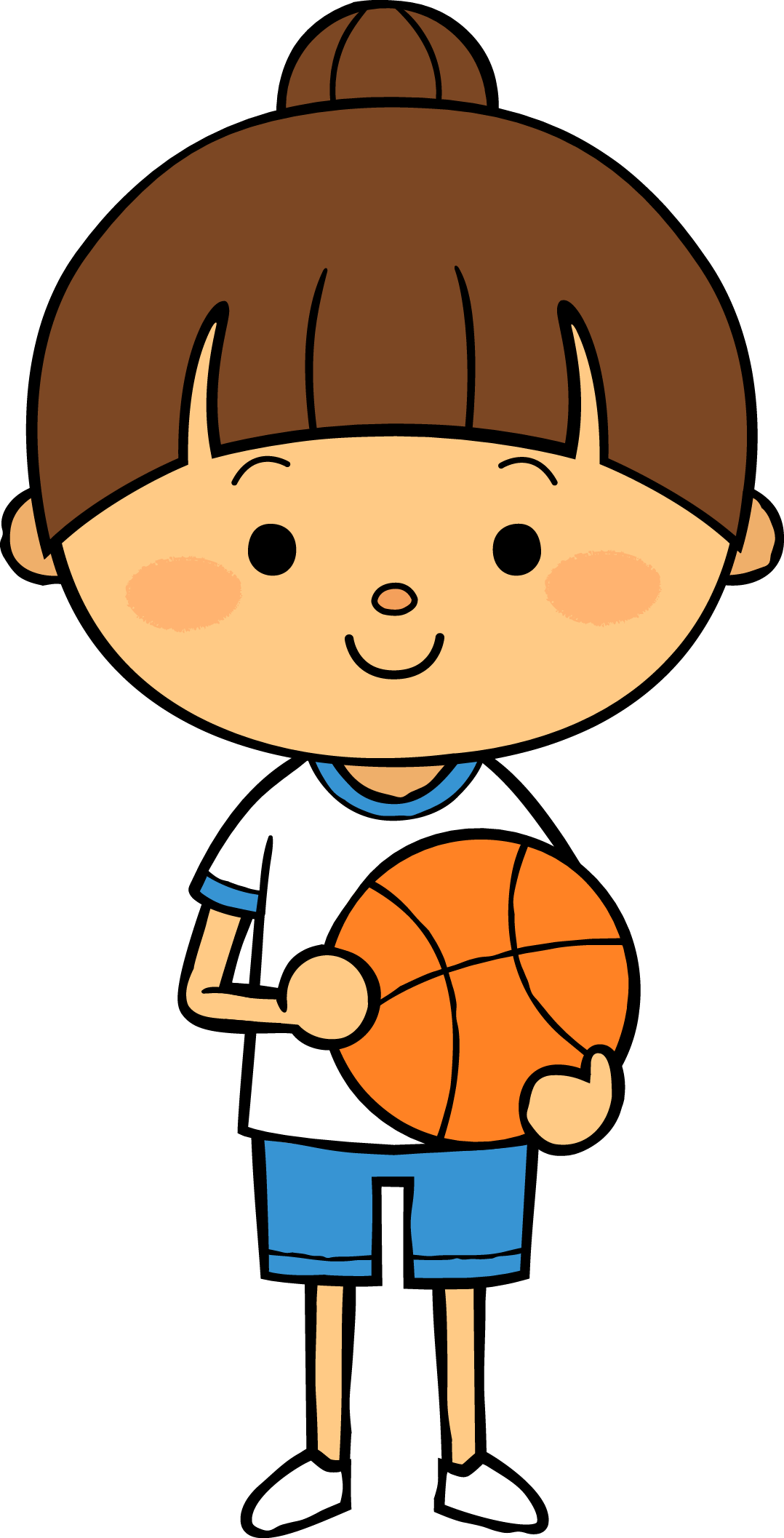 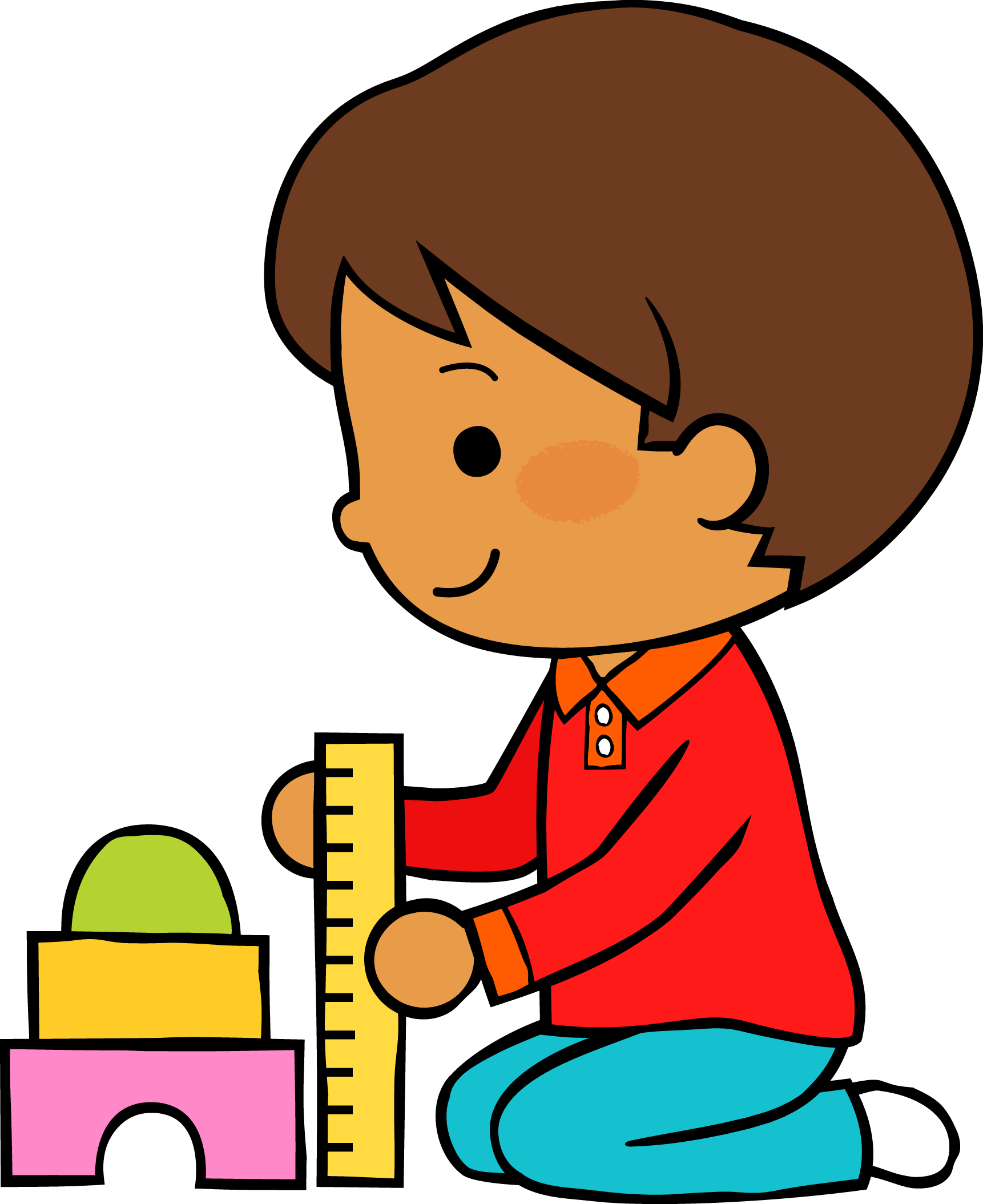 2021
14
05
M
M
J
V
L
Situación de Aprendizaje: El aviario
Autoevaluación
Manifestaciones de los alumnos
Aspectos de la planeación didáctica
Campos de formación y/o áreas de desarrollo personal y social a favorecer
Pensamiento 
matemático
Lenguaje y
comunicación
Exploración del mundo natural y social
Educación 
Física
Educación Socioemocional
Artes
La jornada de trabajo fue:
Exitosa
Buena
Regular
Mala
Observaciones
En la siguiente página se encuentra las observaciones de este apartado.  ____________________________________________________________________________________________________________________________________________________________________
Logro de los aprendizajes esperados 
      Materiales educativos adecuados
       Nivel de complejidad adecuado 
       Organización adecuada
       Tiempo planeado correctamente
       Actividades planeadas conforme a lo planeado
Interés en las actividades
Participación de la manera esperada
Adaptación a la organización establecida
Seguridad y cooperación al realizar las actividades
Todos   Algunos  Pocos   Ninguno
Rescato los conocimientos previos
Identifico y actúa conforme a las necesidades e intereses de los alumnos  
Fomento la participación de todos los alumnos 
Otorgo consignas claras
Intervengo adecuadamente
Fomento la autonomía de los alumnos
Si            No
LOGROS
A pesar de que no se les dio un acompañamiento algunos alumnos si lograron realizar la actividad.
DIFICULTADES
Se recibieron menos evidencias que el resto de la semana
Aspectos de la planeación didáctica
Logro de los aprendizajes esperados 
Tomando en cuenta las evidencias recibidas se logra apreciar cierto desarrollo en el aprendizaje esperado, pues los pequeños presentan imágenes e información relevante sobre diferentes aves de México. 
Materiales educativos adecuados
Puesto que la actividad del día se desarrollo por los alumnos sin un acompañamiento por parte del docente, considero el material adecuado para que los pequeños los completaran pues fue flexible para conseguirlo en casa.  
Nivel de complejidad adecuado
Tomando en cuenta que parte de los alumnos lograron realizar la actividad con lo que estaba a su alcance y presentaron una evidencia muy completa, se considera la complejidad adecuada. 
Organización adecuada
La actividad se completo de manera individual cada infante en su casa, lo cual fue adecuado puesto que no se tendría un acompañamiento a través de zoom. 
Tiempo planeado correctamente
No aplica pues cada alumno realizó la actividad en su casa. 
Actividades planeadas conforme a lo planeado
Se recibieron evidencias de acuerdo a lo solicitado, sin embargo no se sabe si los alumnos realizaron la actividad como se estipulo.